La saison 2017-2018 de la section VTT
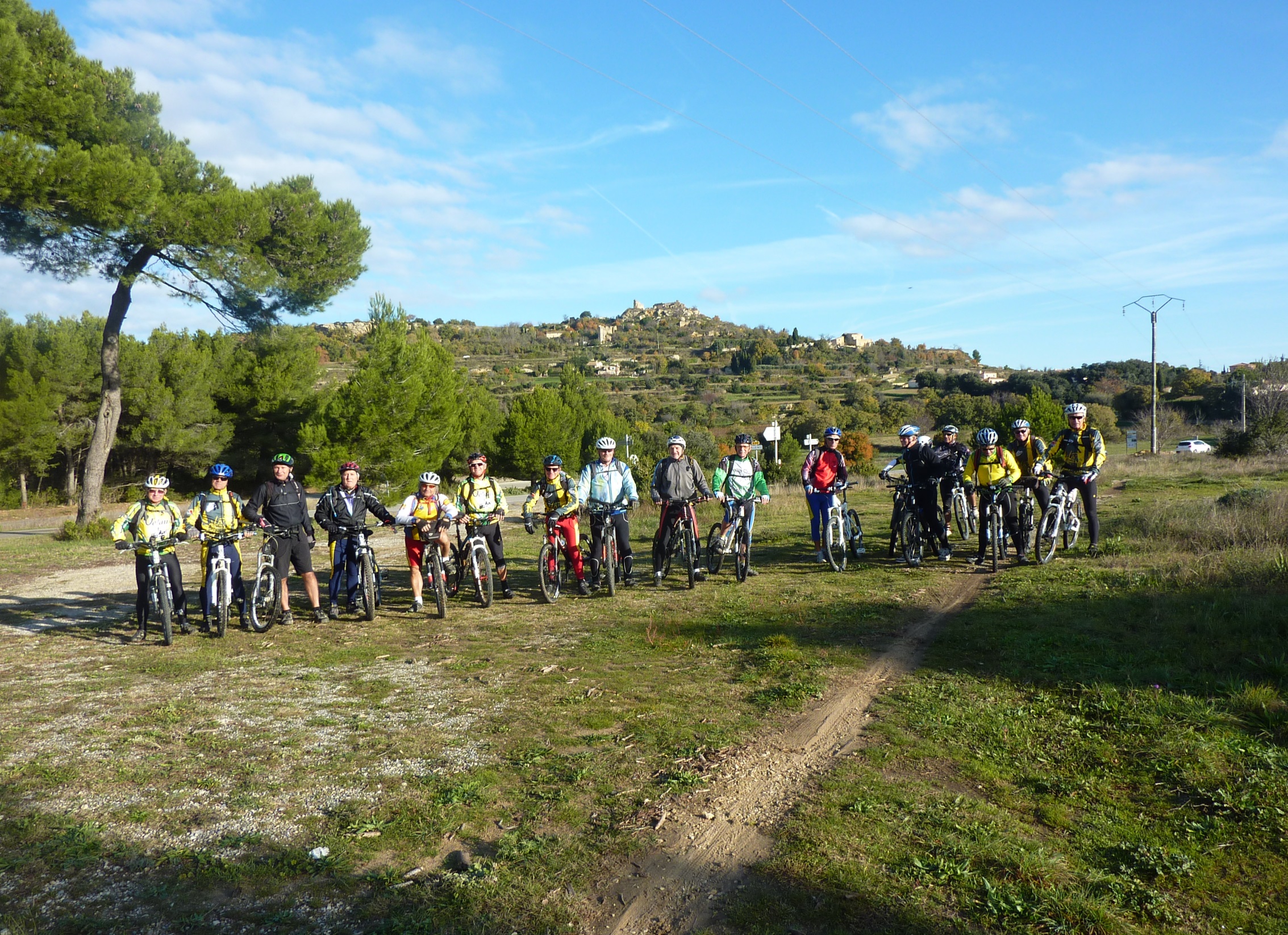 28 septembre : GRANS
5 participants : 38 km   D: 730 m  G-O: Cri  P-N
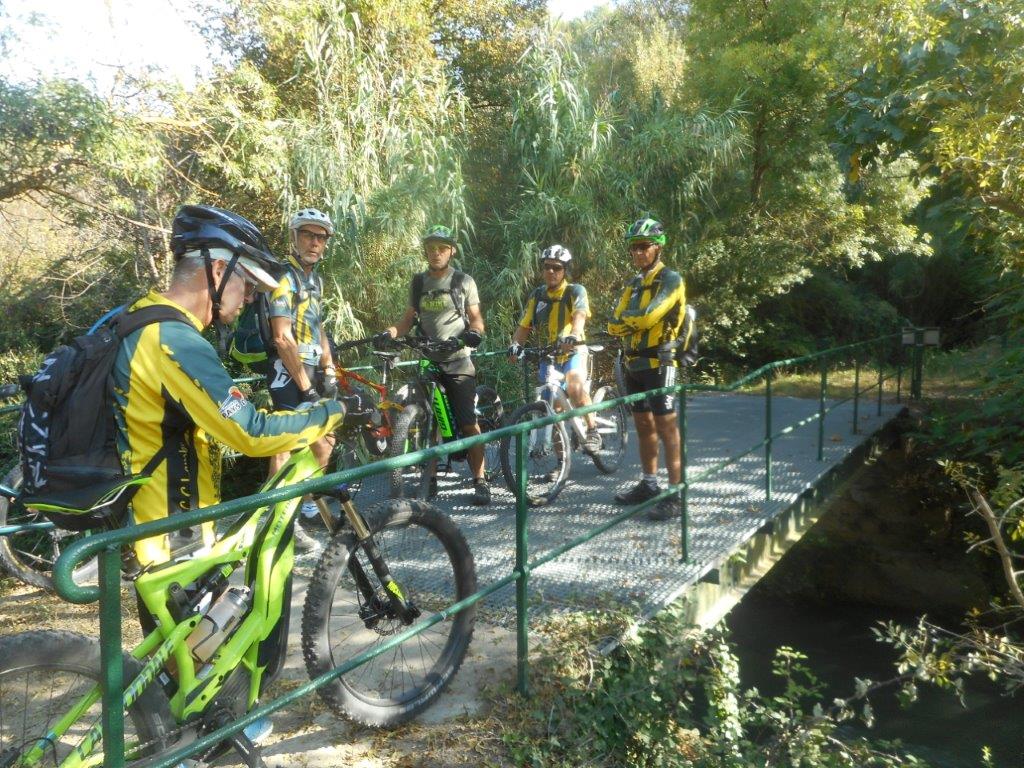 5 octobre : CADENET
5 participants : 38 km   D: 1300 m  G-O: Cri  P-N
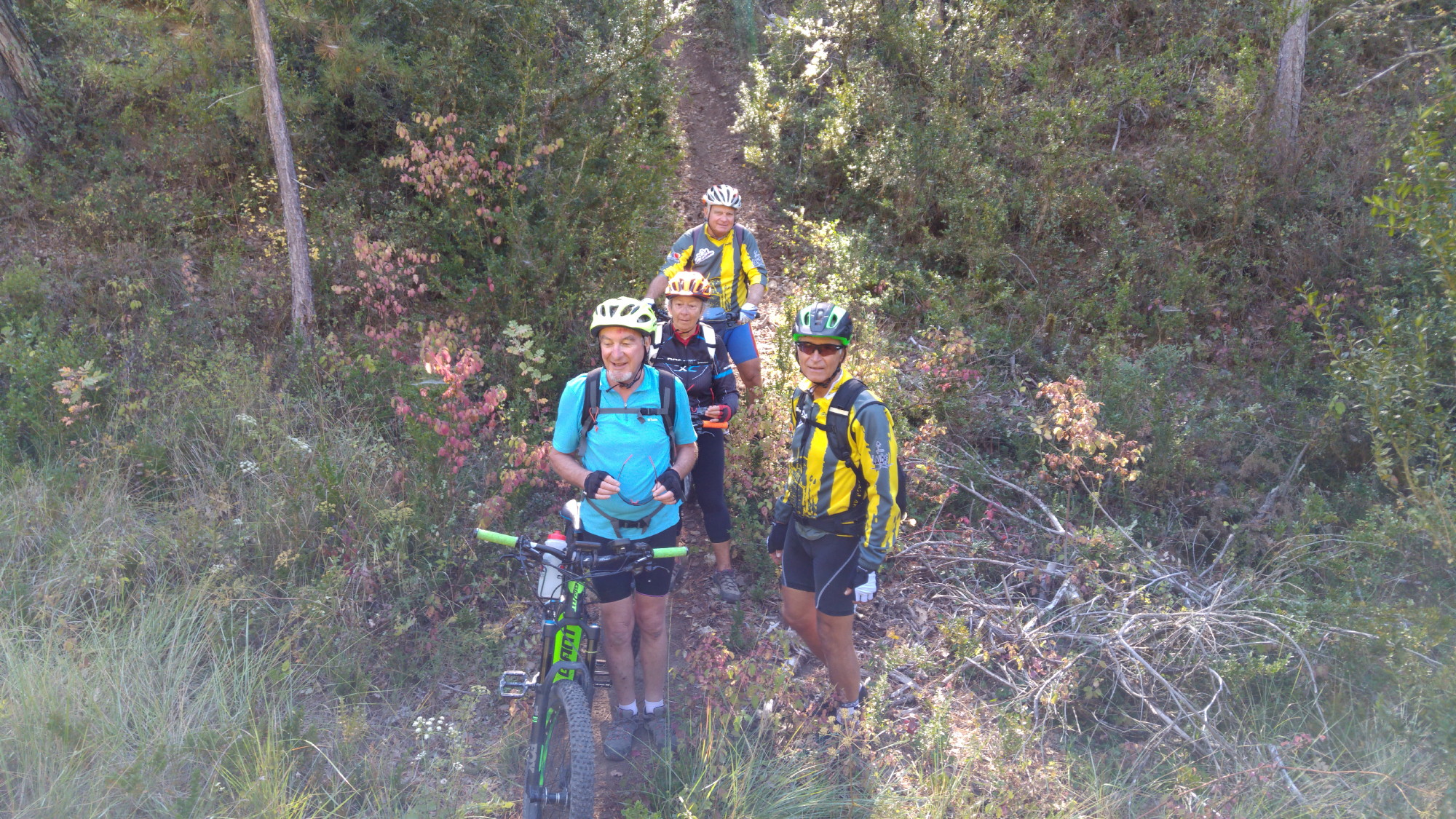 19 octobre : Le ROVE-  8 participants : La galère
 33 km   D: 966 m  G-O: Paul  P-N
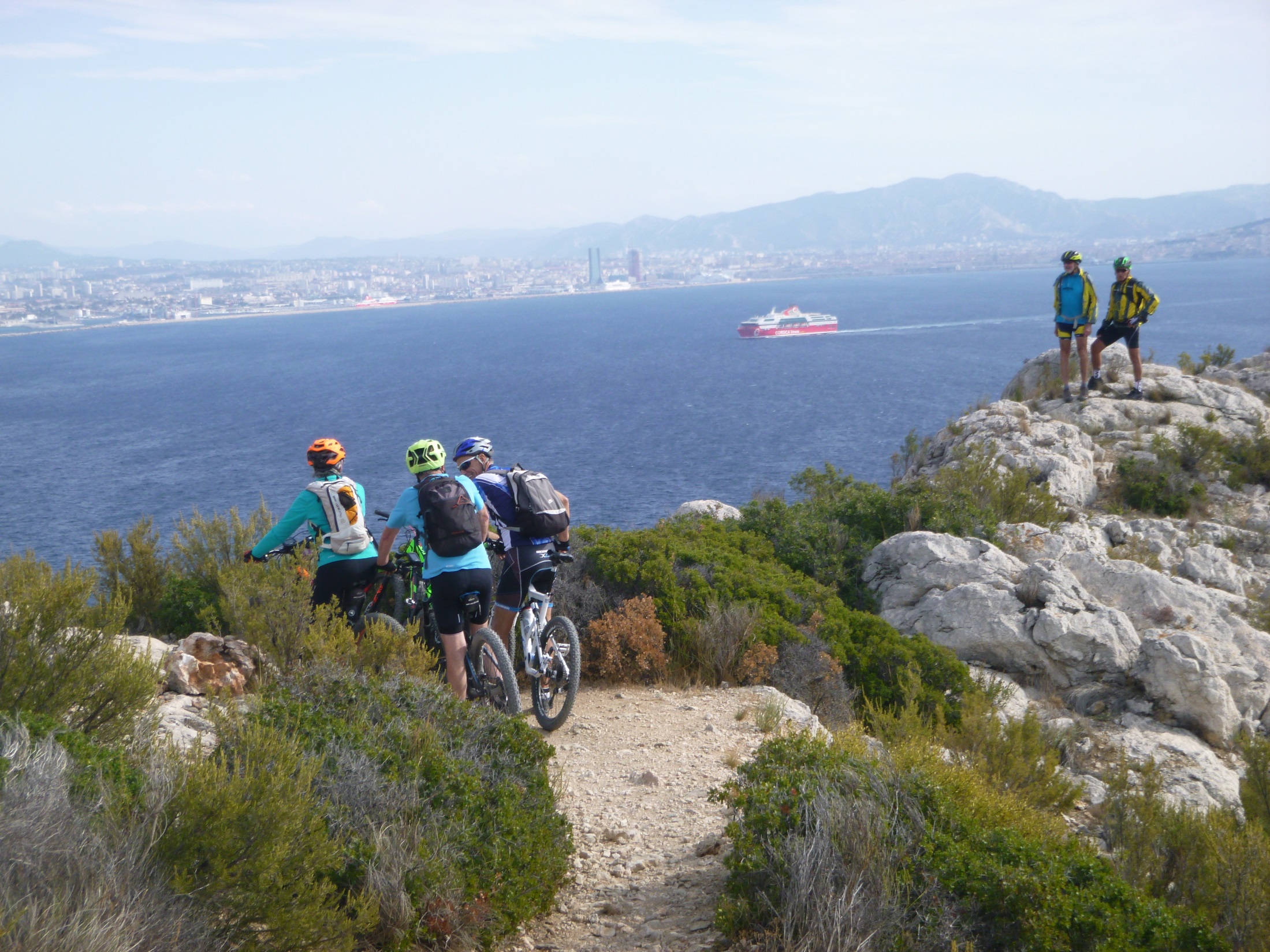 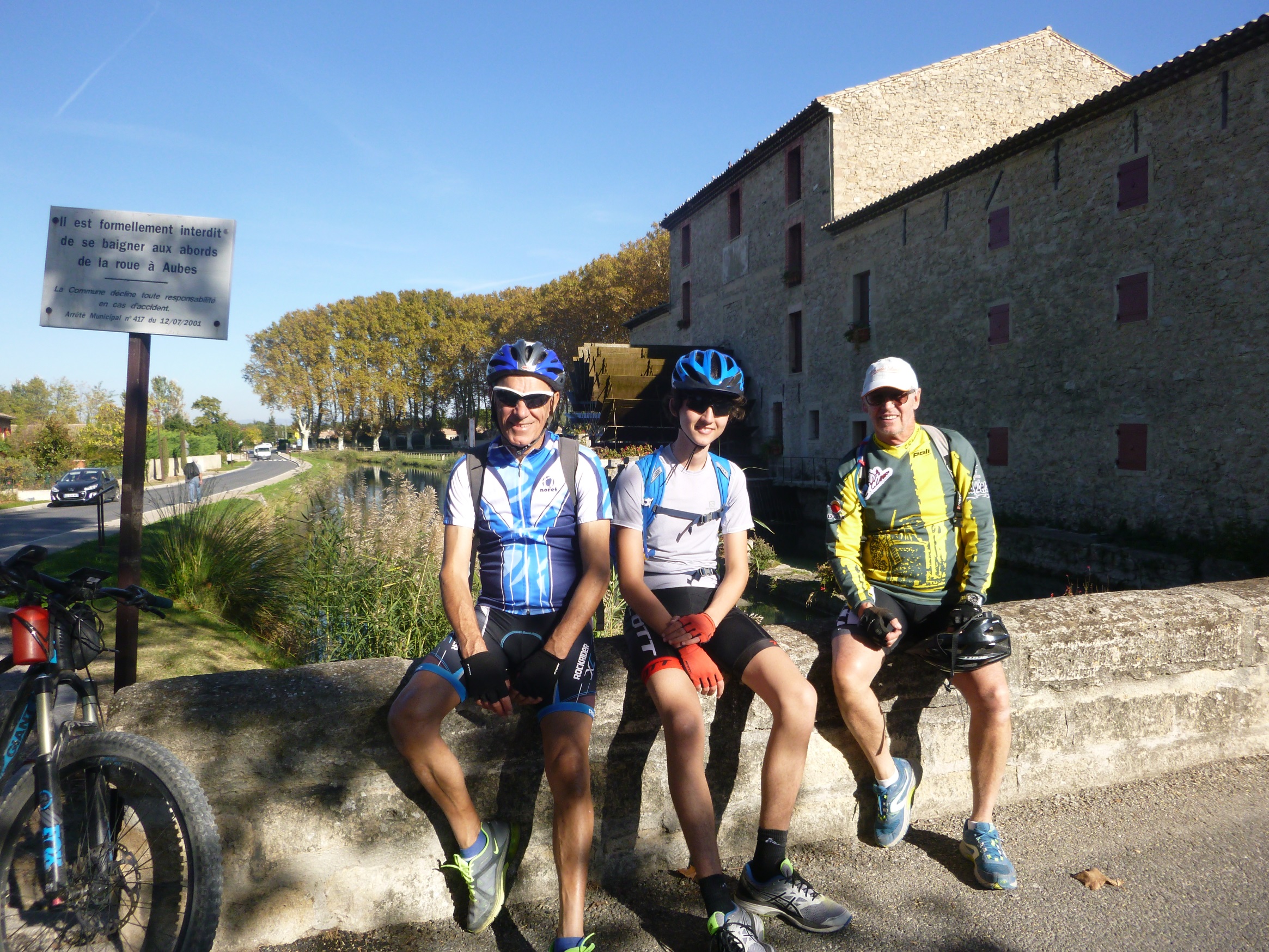 26 octobre : Le Canal de Carpentras- 4 participants : 
62 km   D: 308 m  G-O: Paul     Resto Isle/Sorgue
2 novembre : Le Font de l’Orme- 7 participants : 
30 km   D: 980m  G-O: Cri     PN
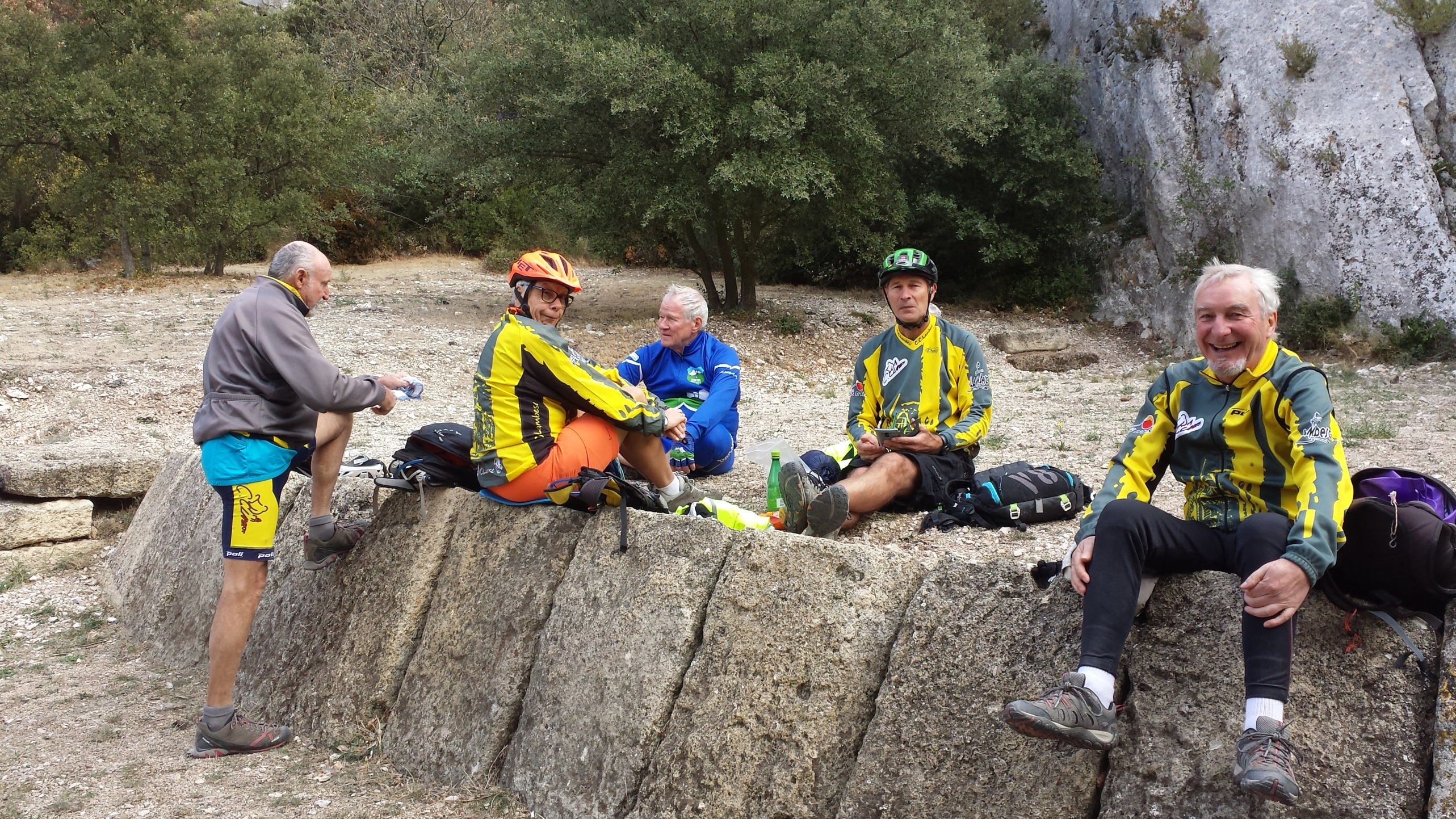 9 novembre : NOVES
 8 participants   	40 km D: 595m G-O: Cri  P-N
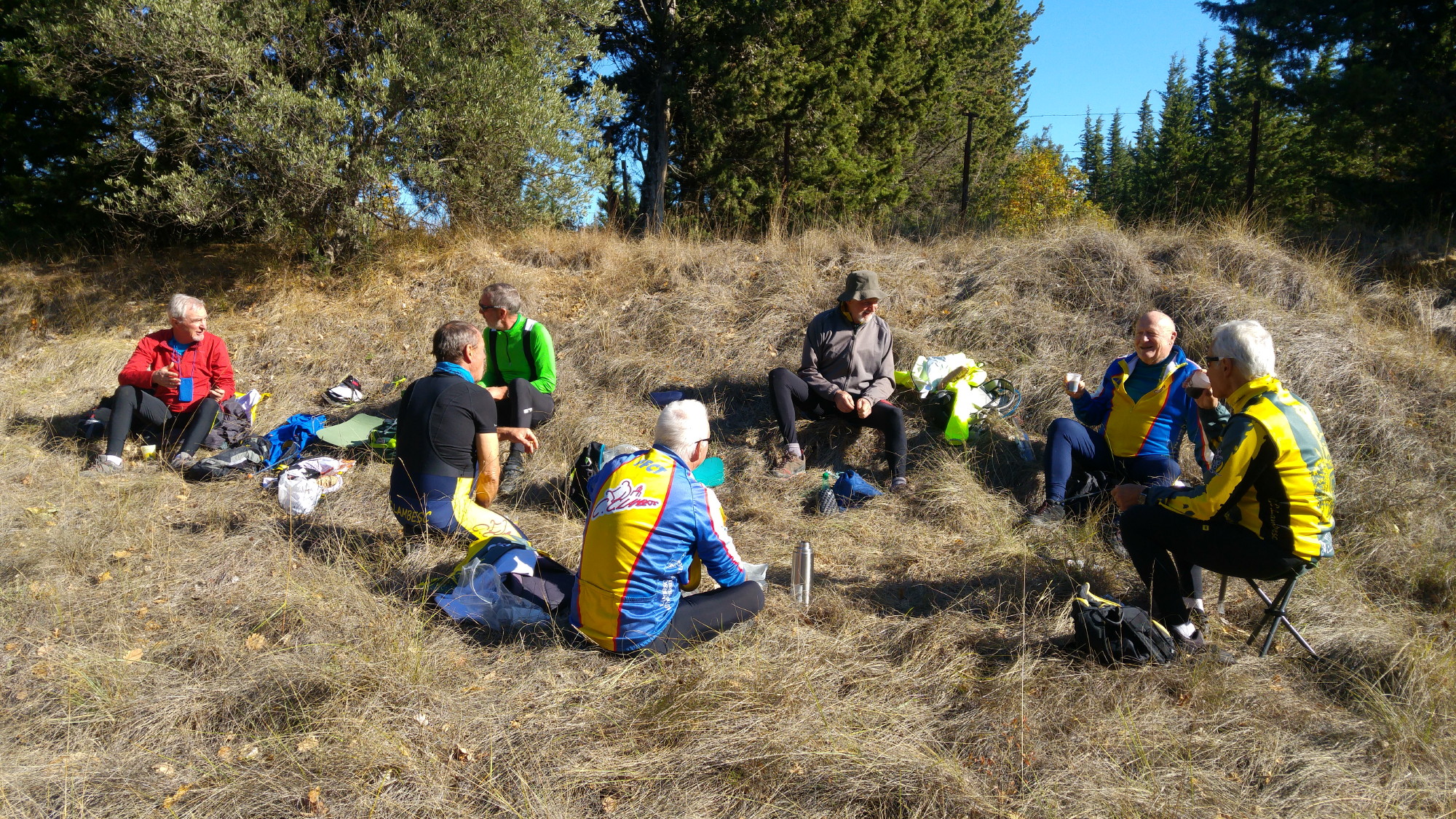 16 novembre : Eyguières-Orgon- 
11 participants : 
40 km   D: 823m  G-O: Paul     PN
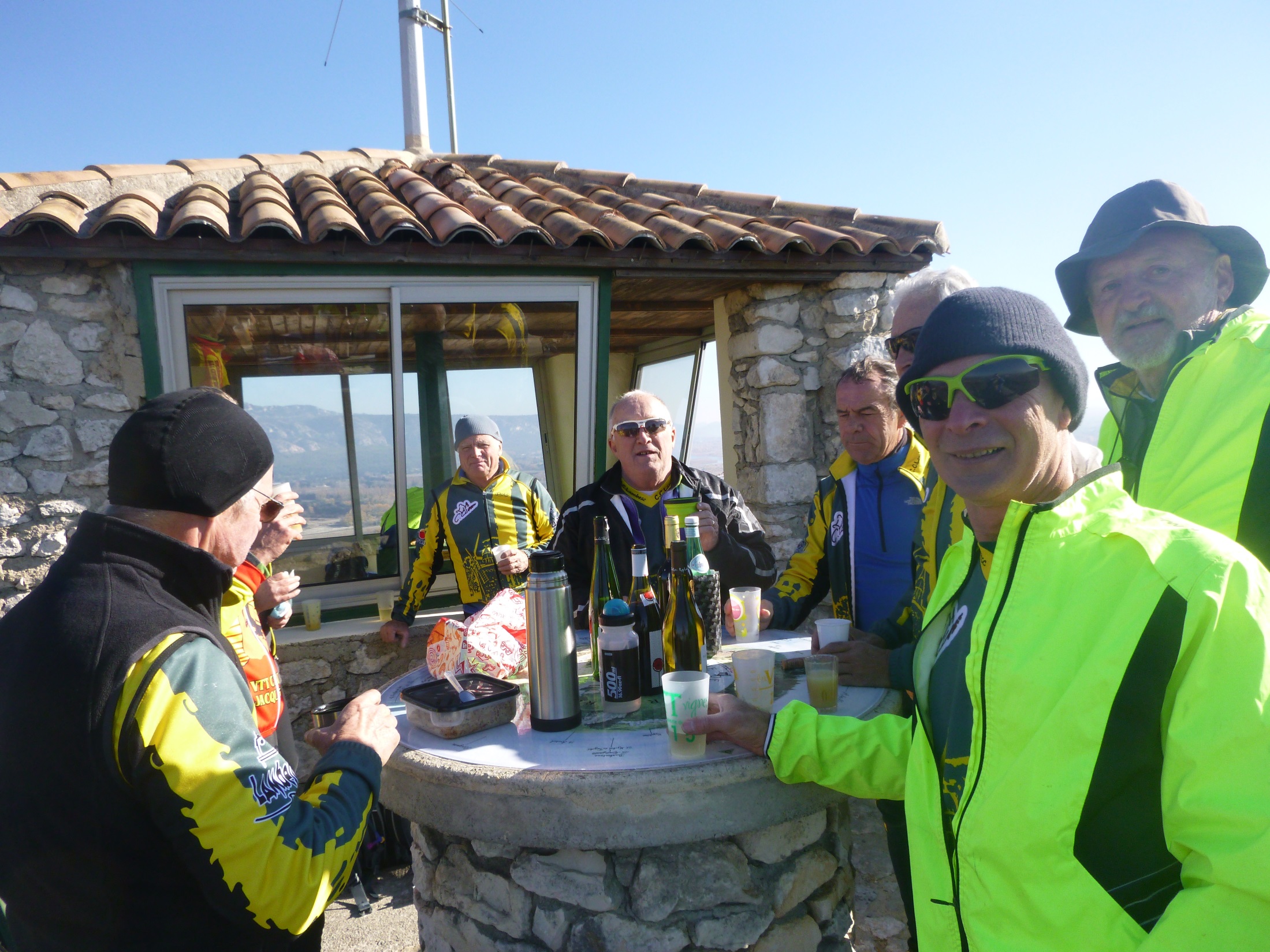 23 novembre : SAINT ESTEVE JANSON
8 participants  32 km D: 1082m G-O: Paul  P-N
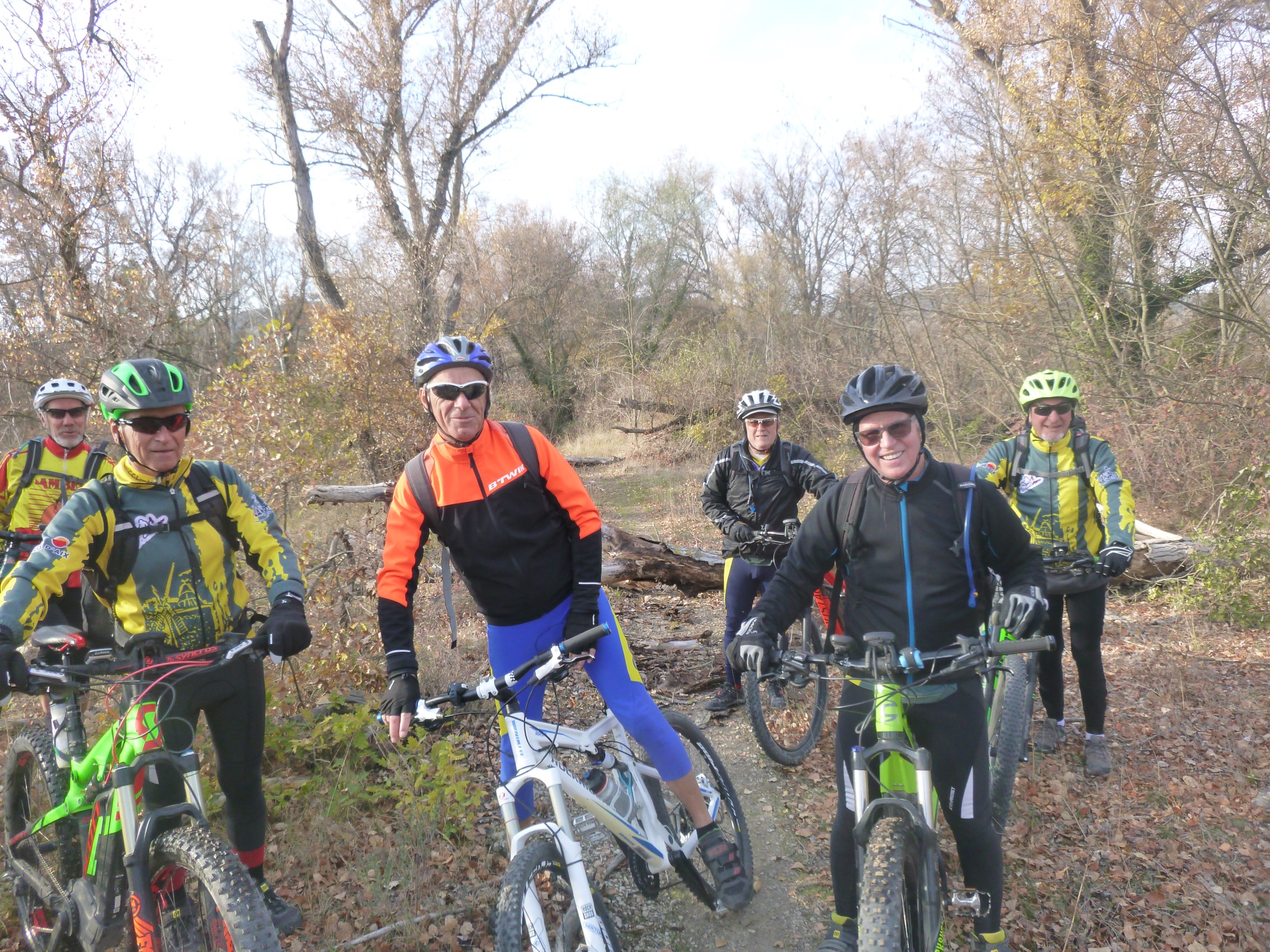 30 novembre : COUDOUX-8 participants 
 46 km D: 706 m G-O: Antoine Resto
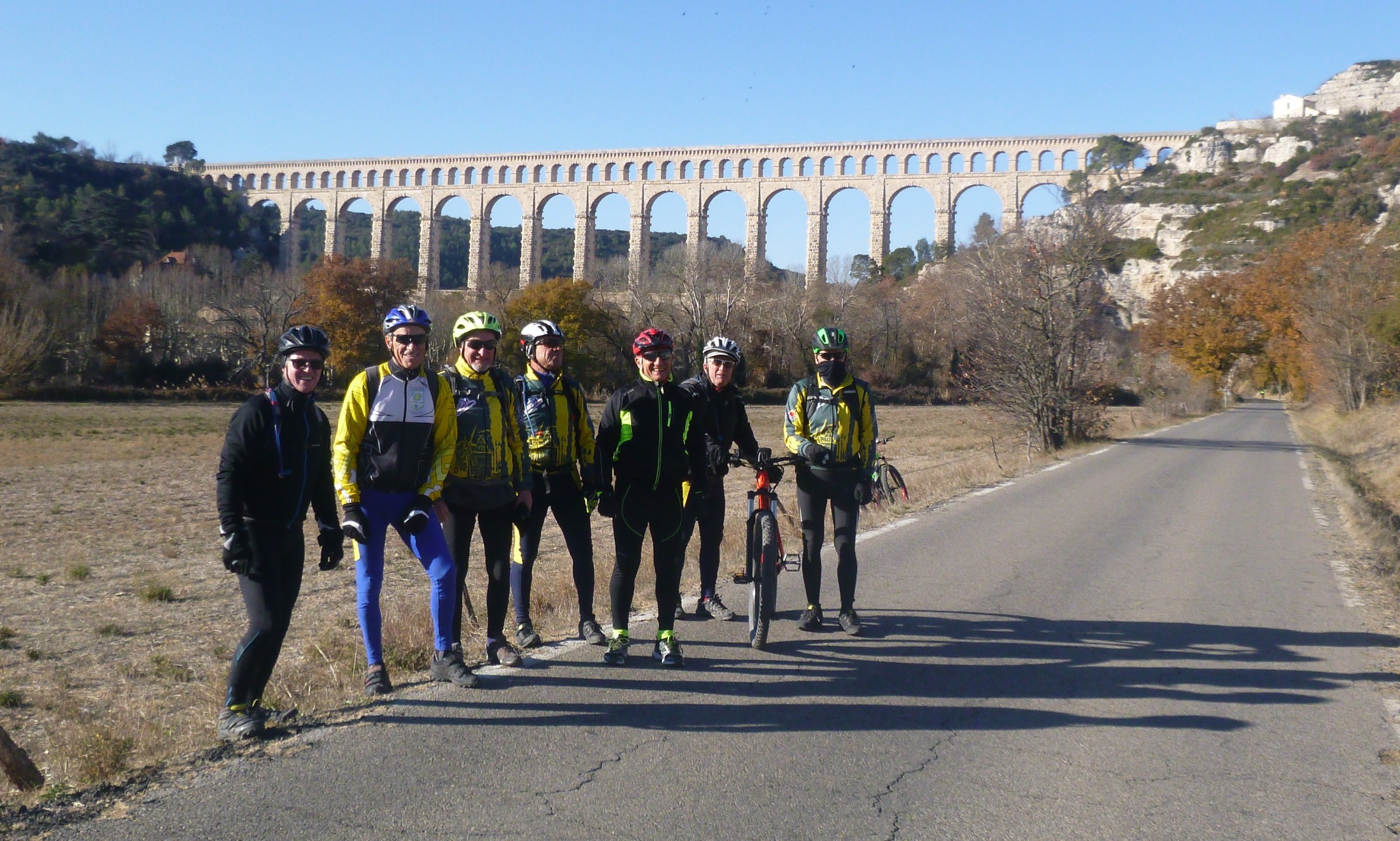 3 décembre : Le CCL donne un coup de main à l’Elan pour la course de Sainte Anne : 2 participants
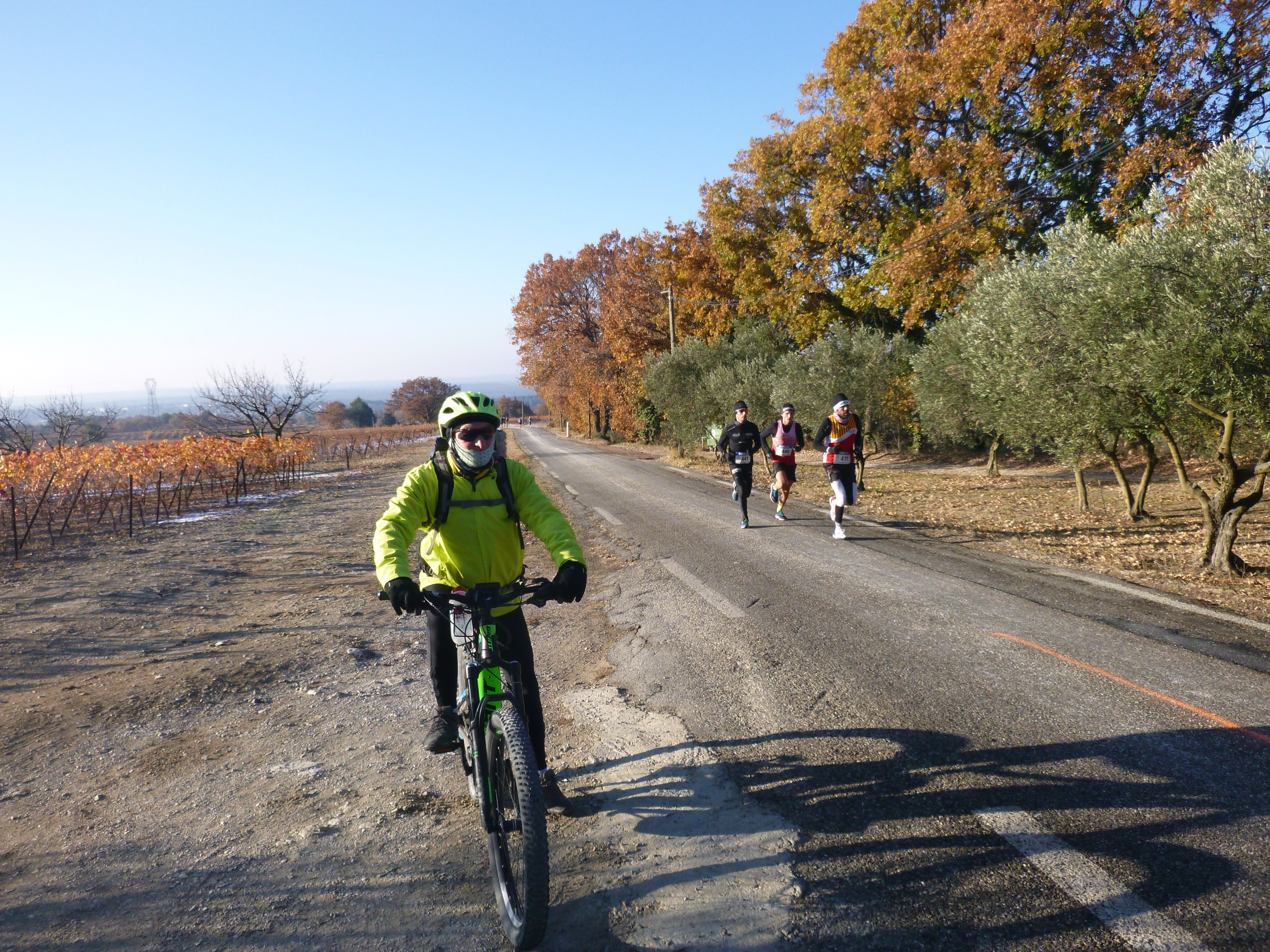 7 décembre-Velaux-Etang de Berre  9 participants
   45 km et 430 m de dénivelé  G-O Paul  Resto
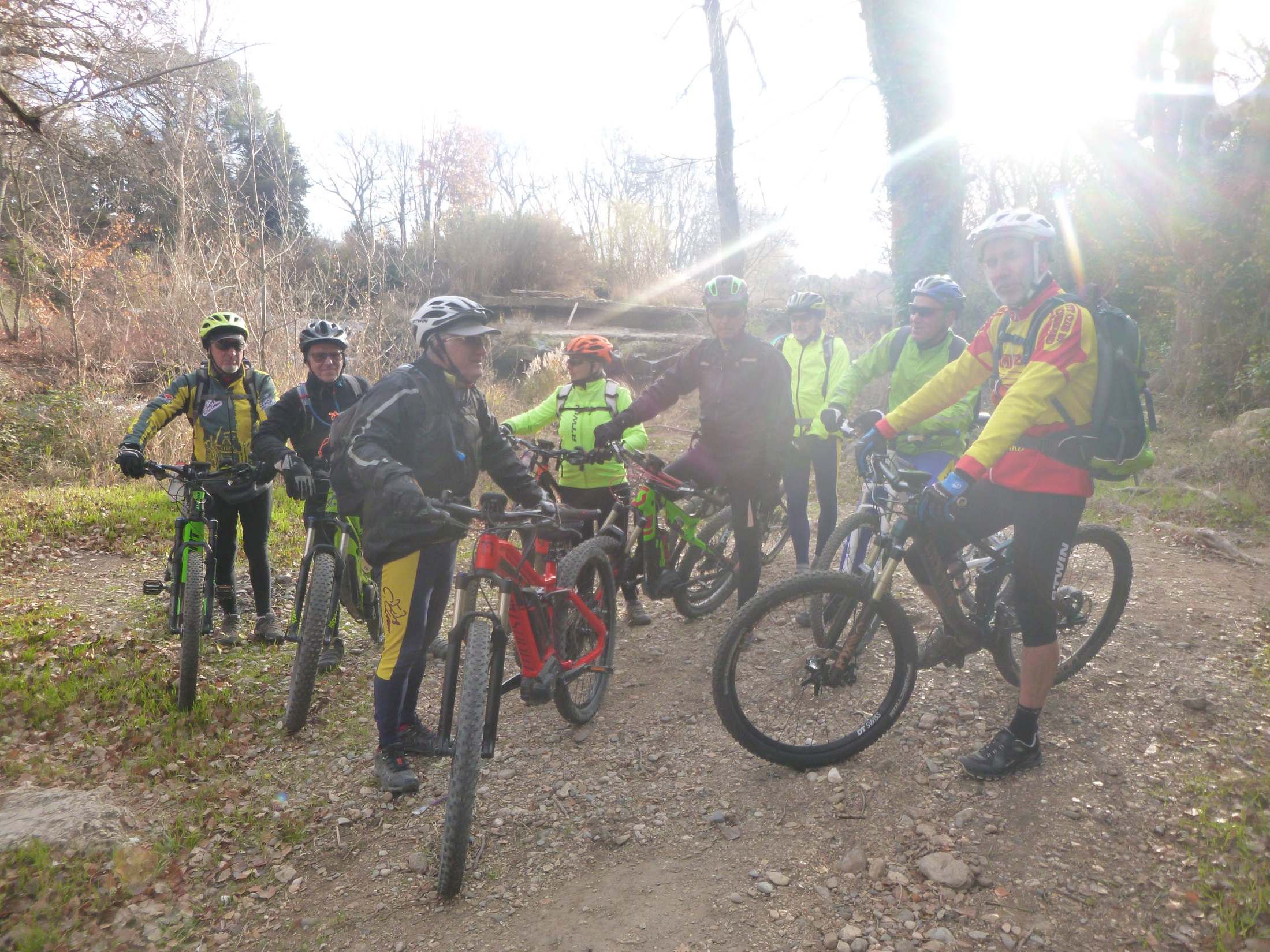 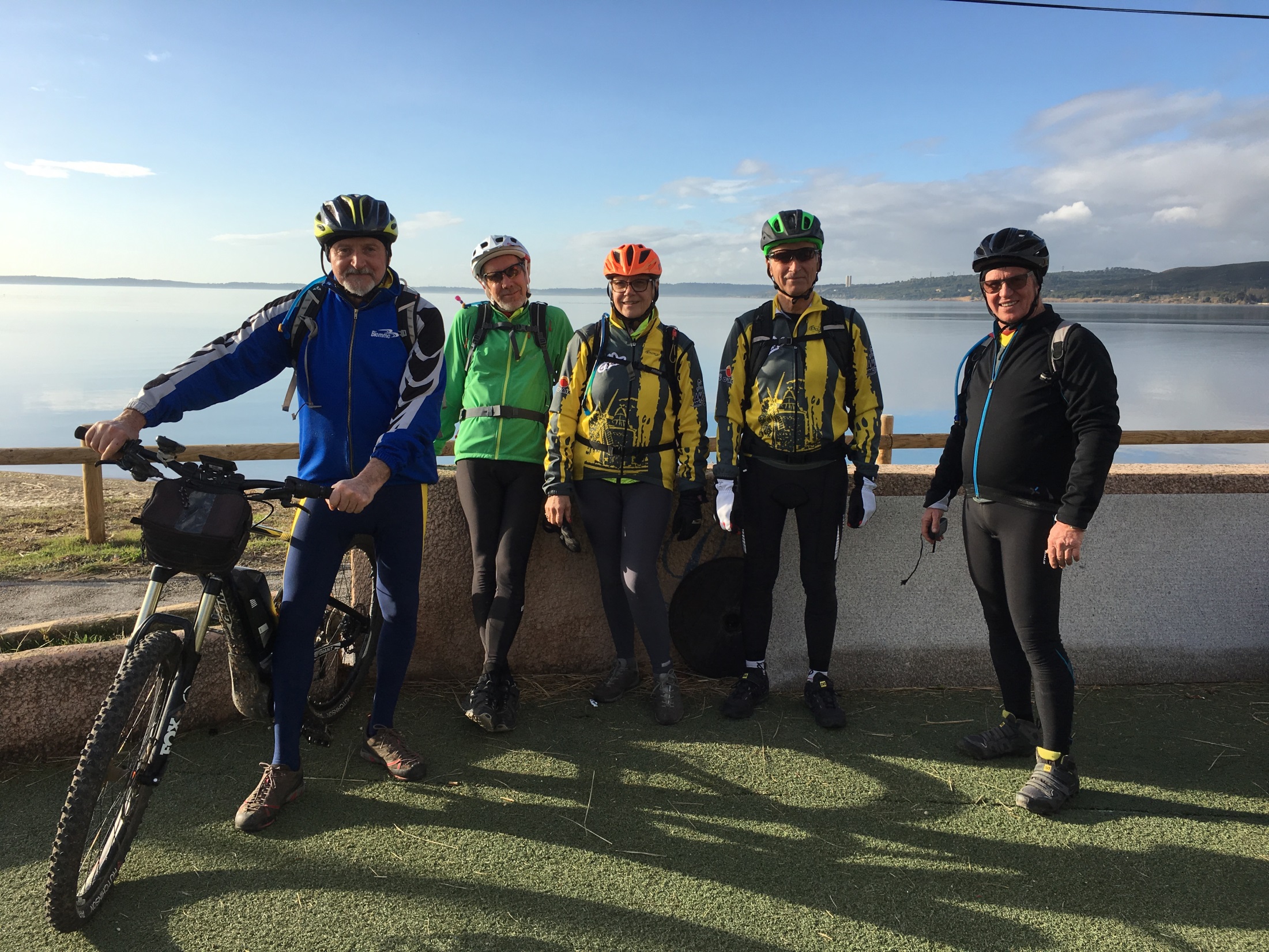 14 décembre : LANCON-Etang de BERRE
5 participants  44 km D: 500m G-O: Michel Resto
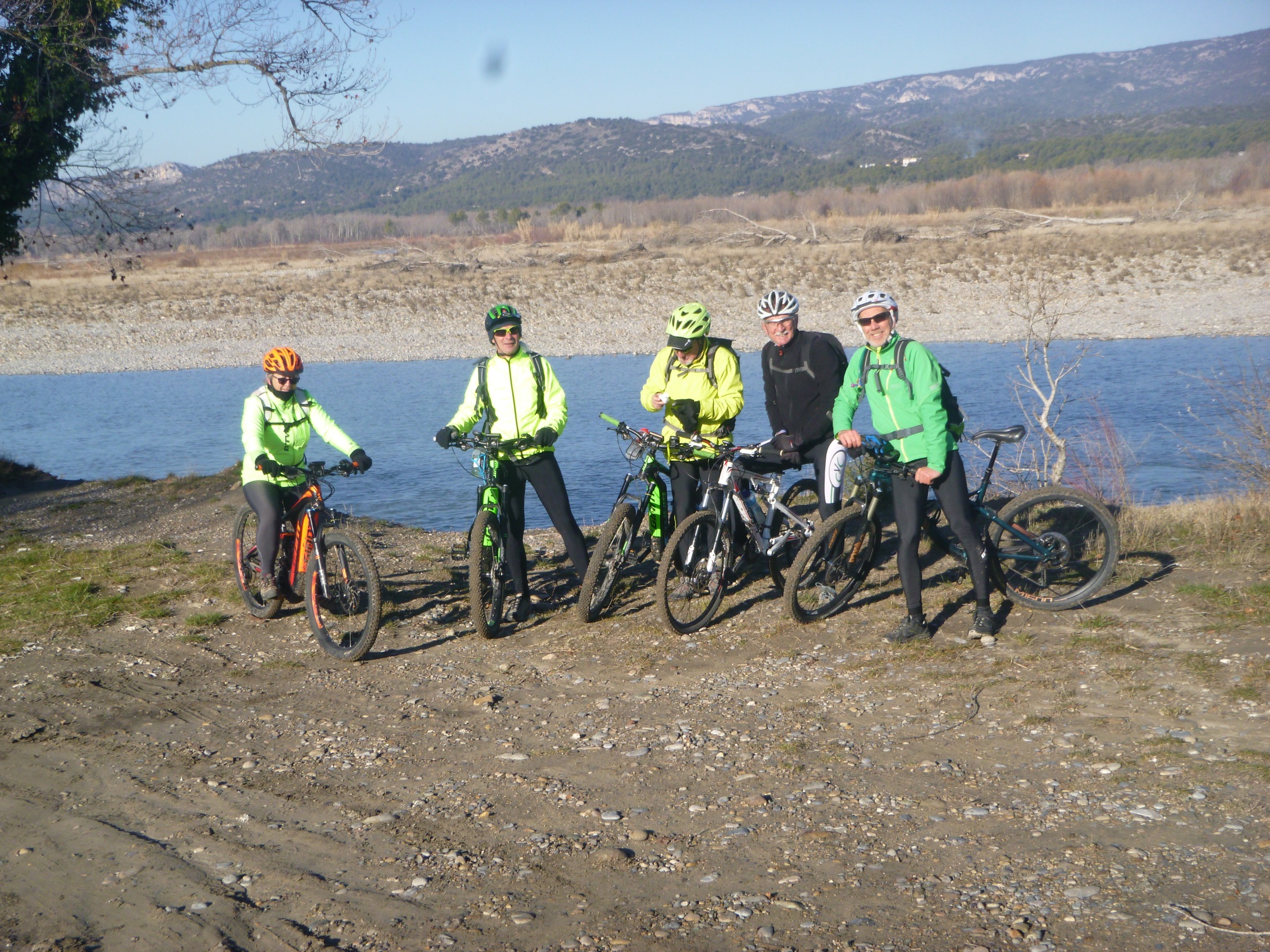 21 décembre : Lambesc-La Durance-Mallemort
6 participants  52 km D: 633 m G-O: Paul Resto
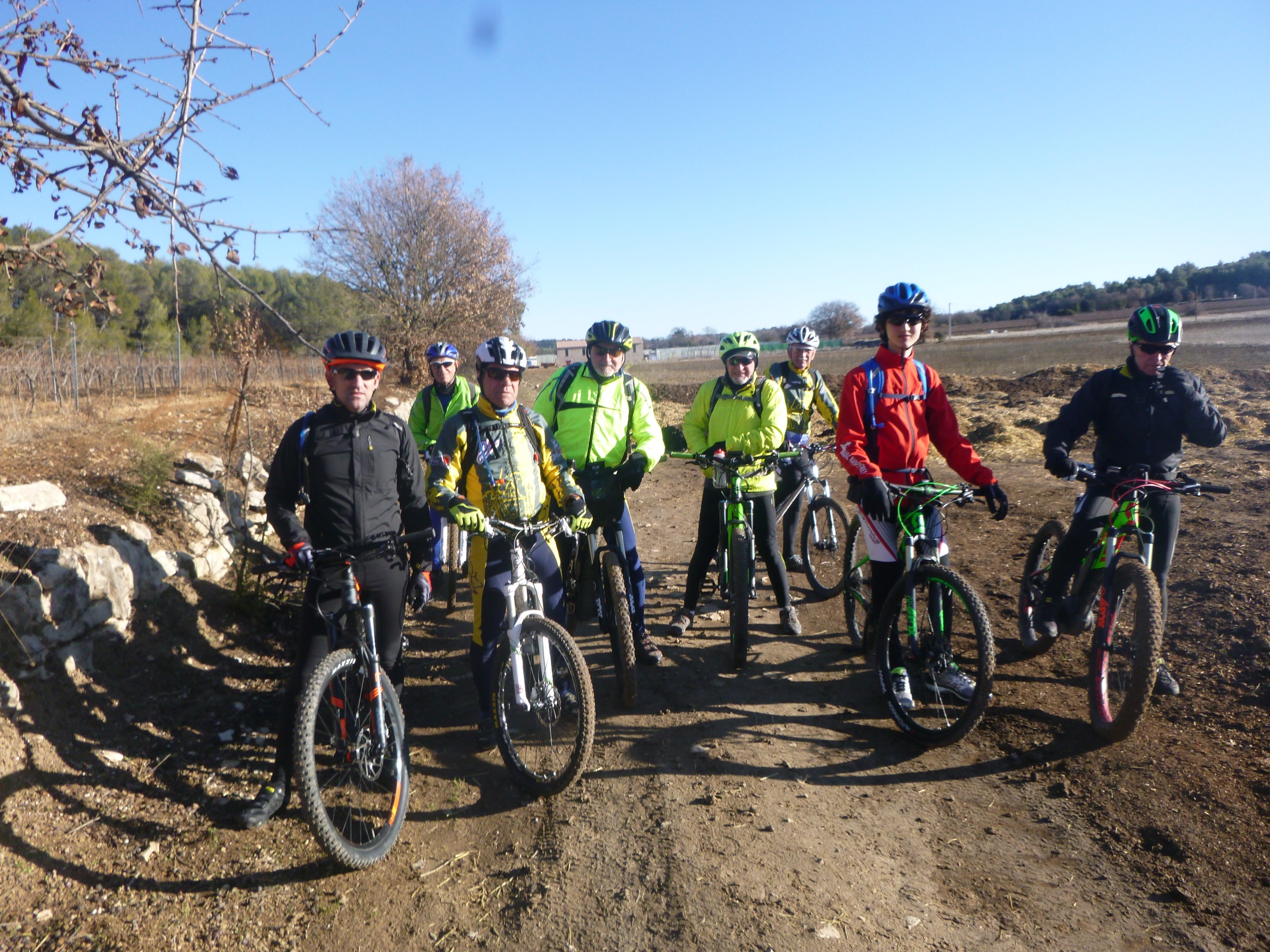 28 décembre : Lambesc-Puyricard-Eguilles
9 participants  48 km D: 792 m G-O: Paul Resto
4 janvier : PELISSANNE-ALLEINS
10 participants  35 km D: 766 m G-O: Paul Resto
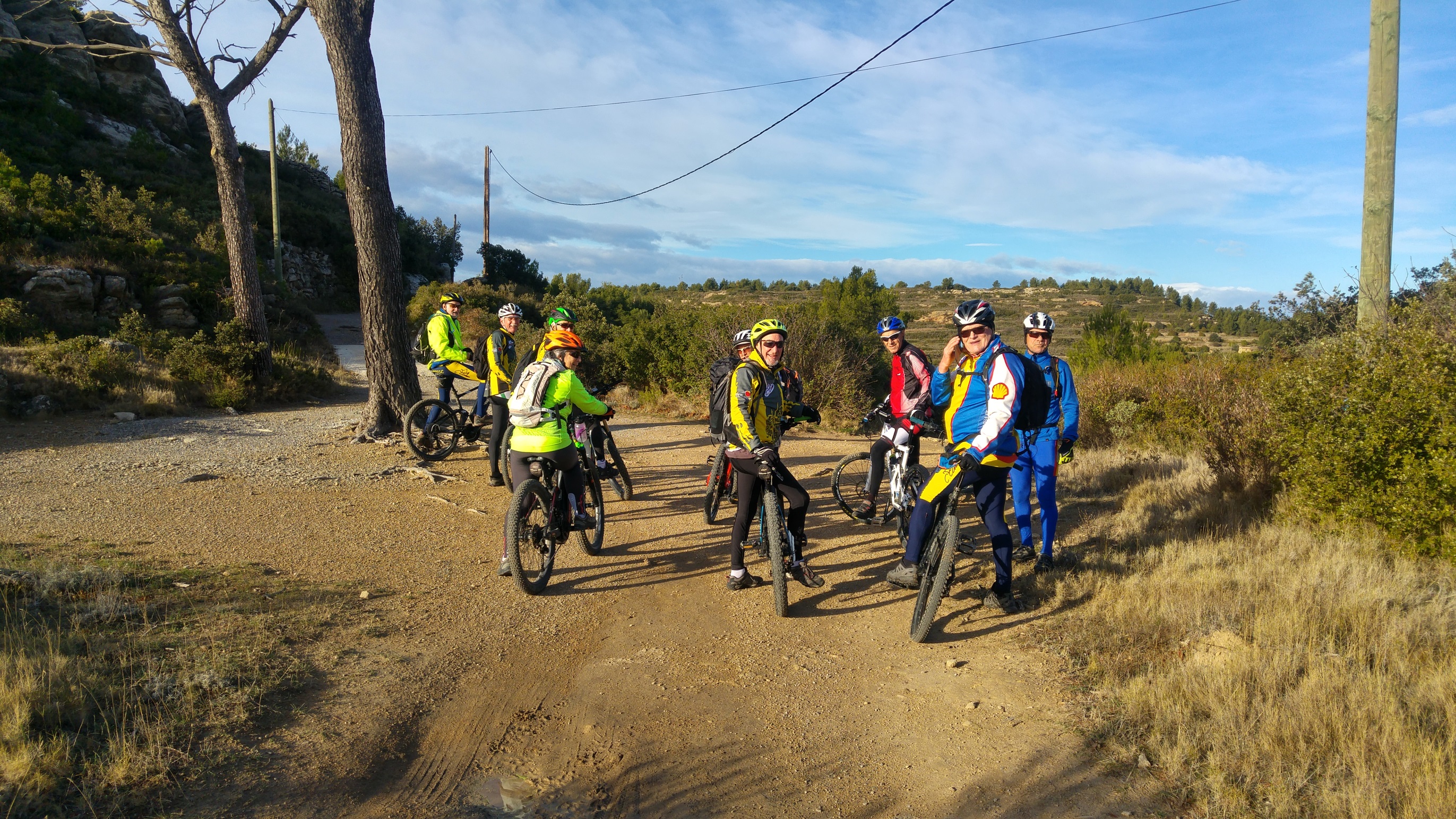 11 janvier : SENAS-EYGUIERES
9 participants  35 km D: 800 m G-O: Paul Resto
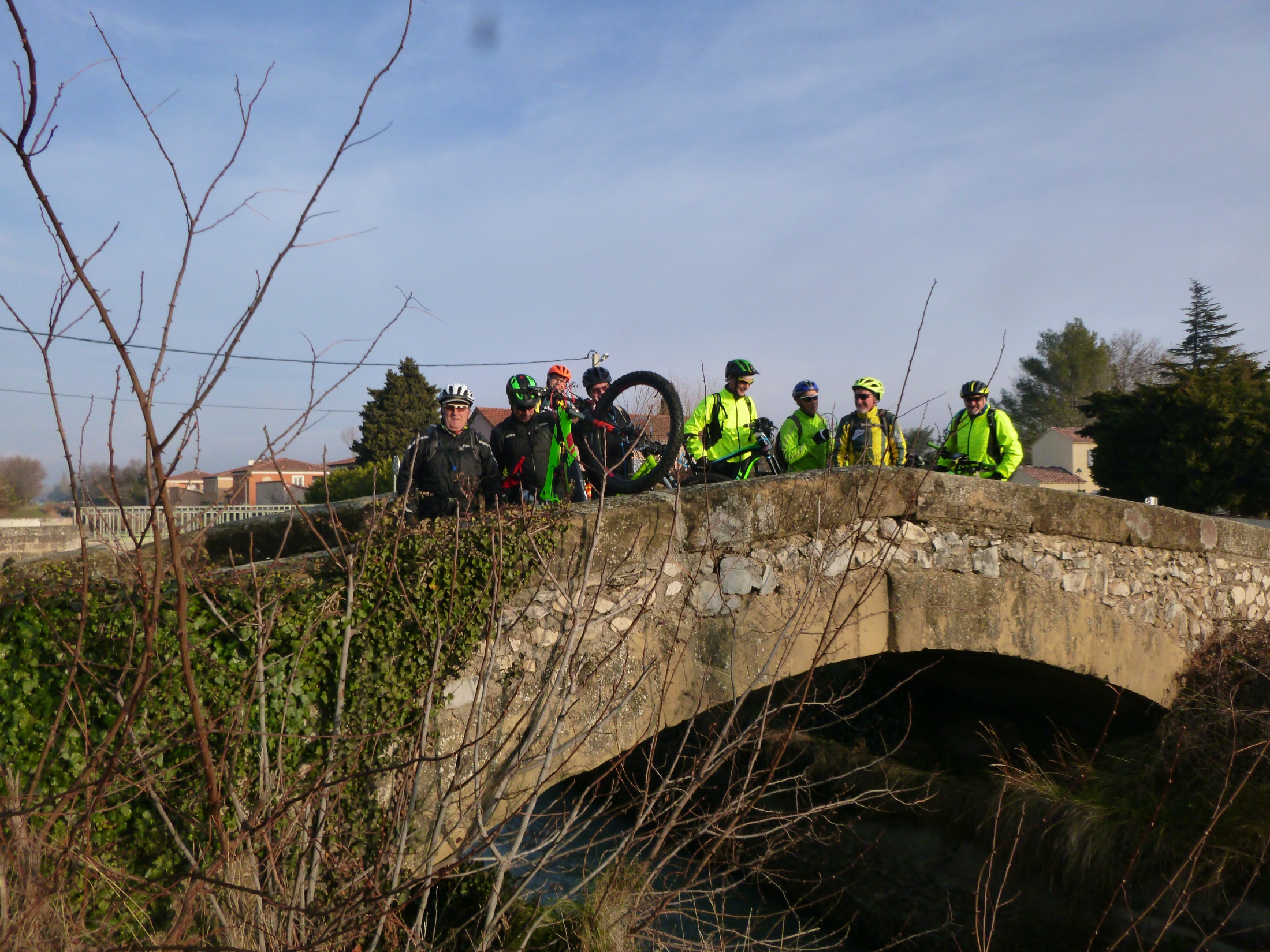 18 janvier : AIX-Le Montaiguet-Bouc-Bel-Air
10 participants  38 km D: 1000 m G-O: Cri  Resto
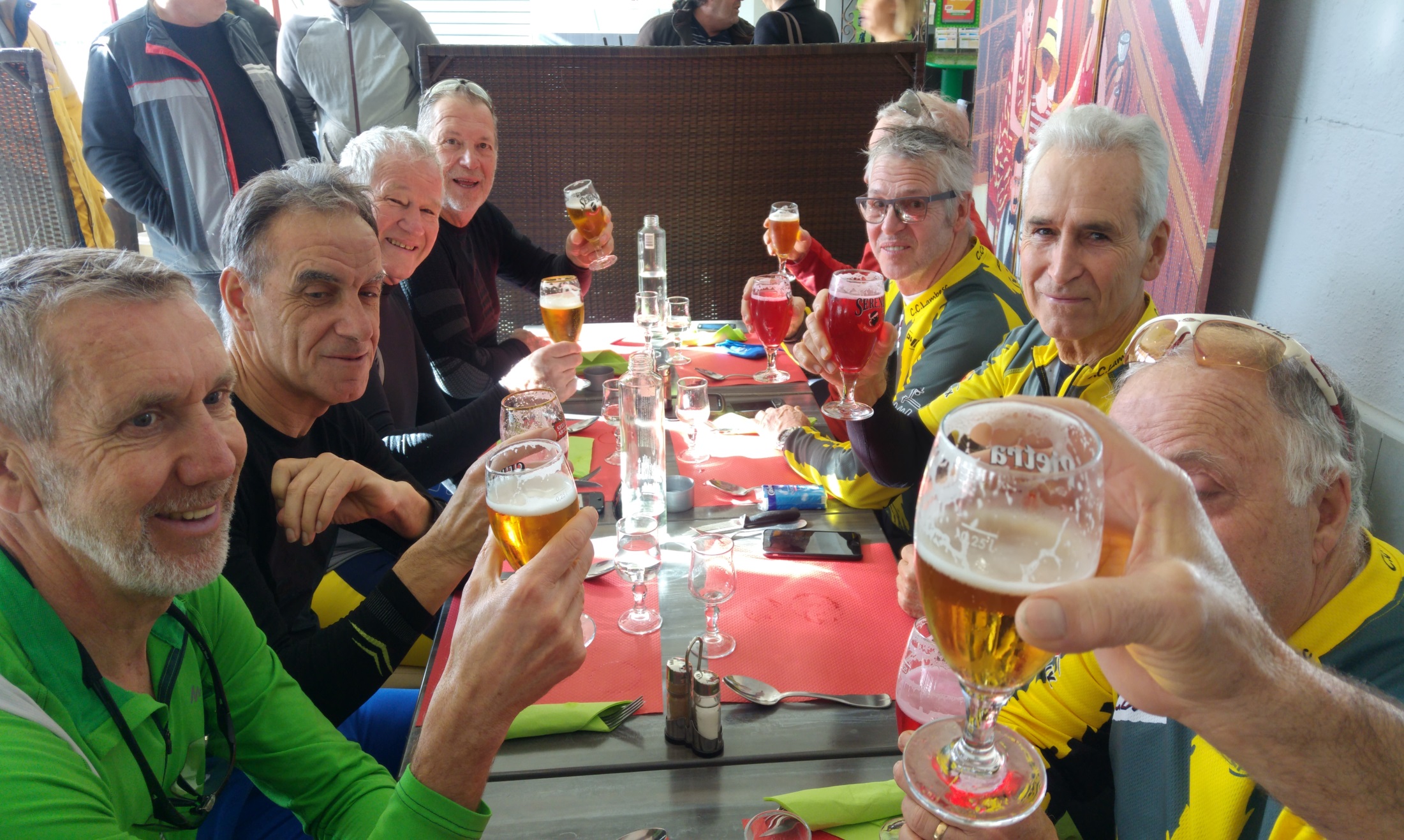 25 janvier : LAMBESC- Le Grain de Sel
8 participants  55 km D: 950 m G-O: Christian  Resto
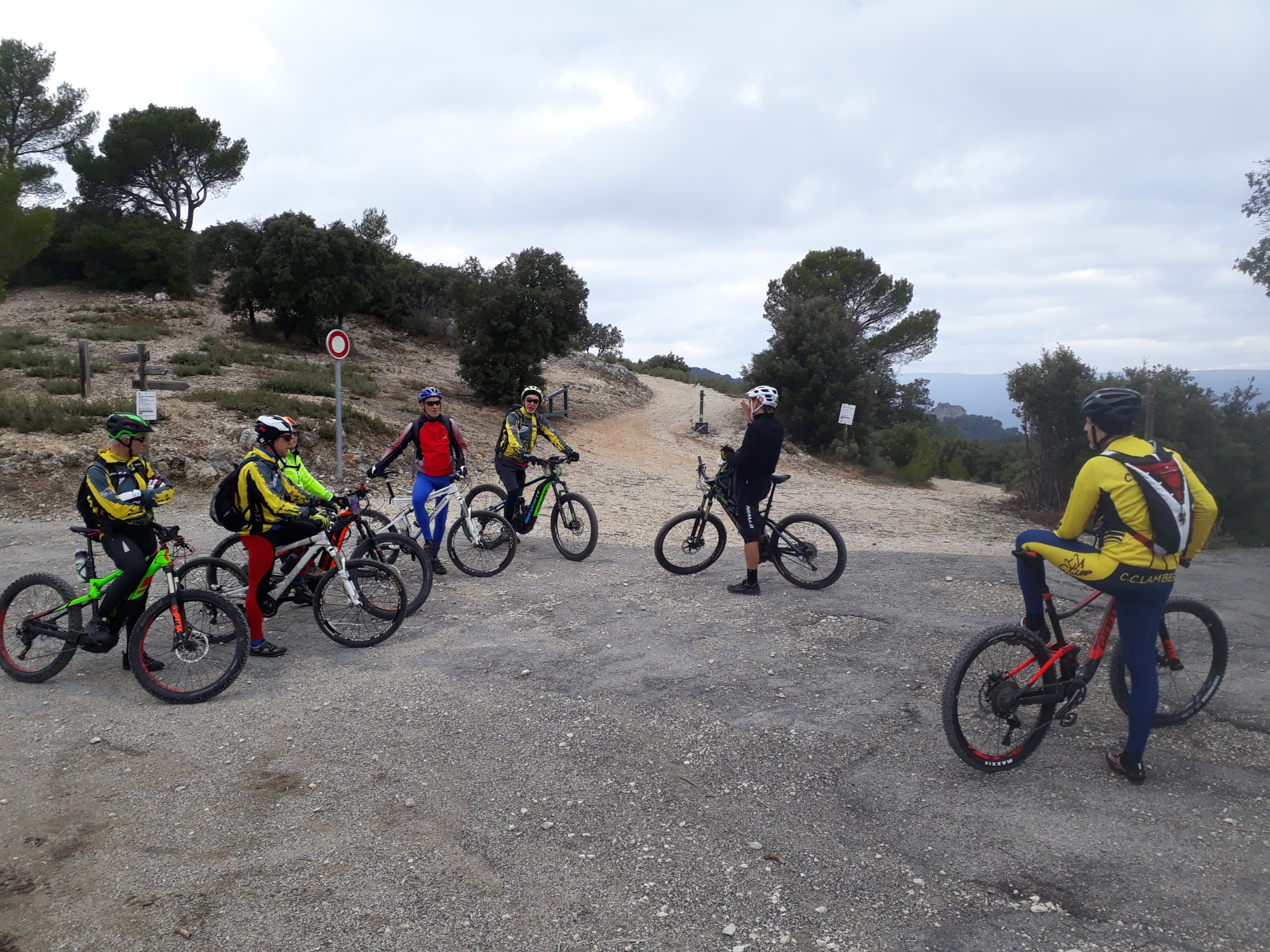 8 février : VELAUX
5 participants  20 km D: 420 m G-O: Paul  Resto
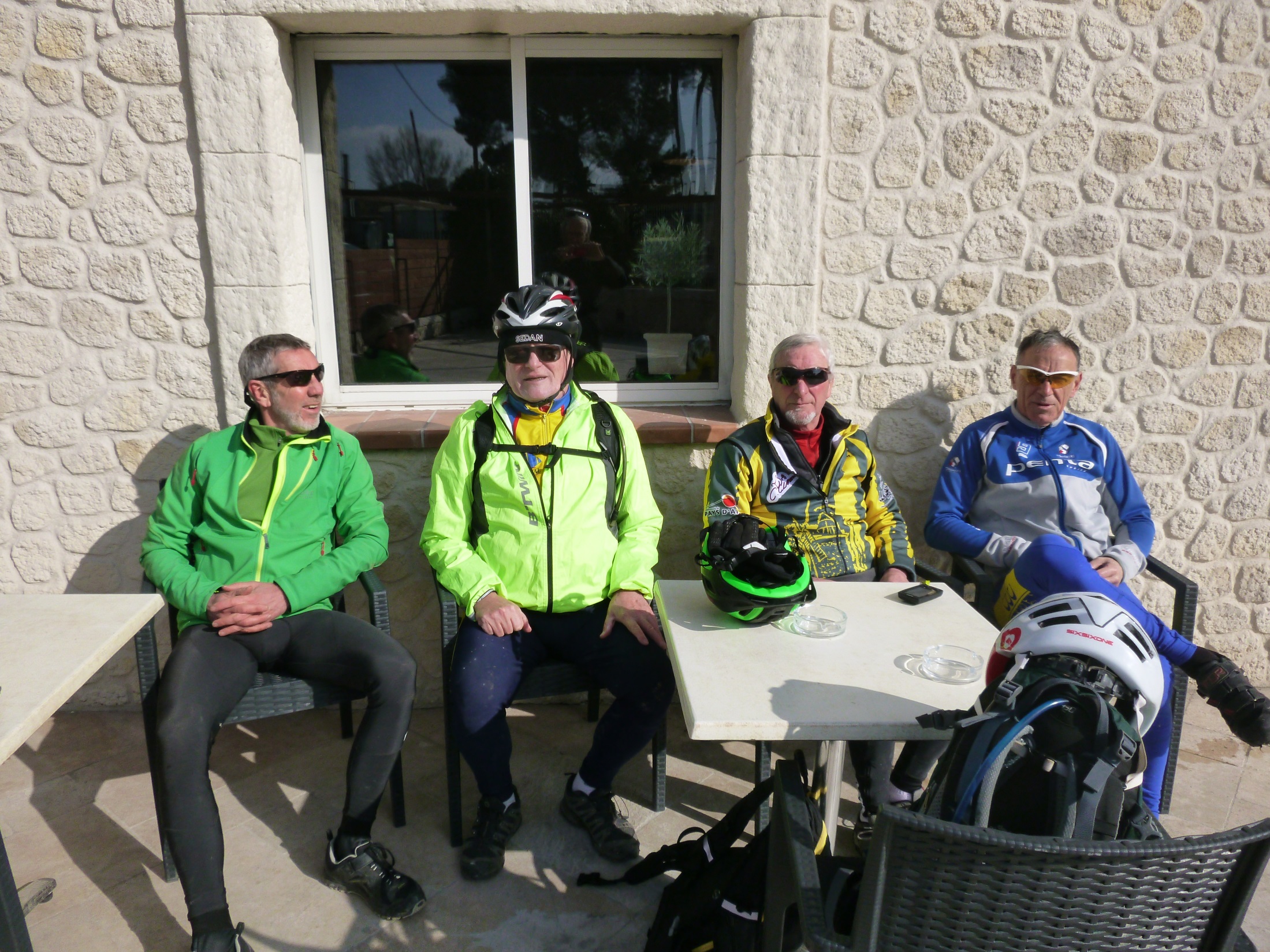 AIE- MA COTE
22 février : ROGNAC-La Duranne
7 participants  45 km D: 1095 m G-O: Paul  Resto
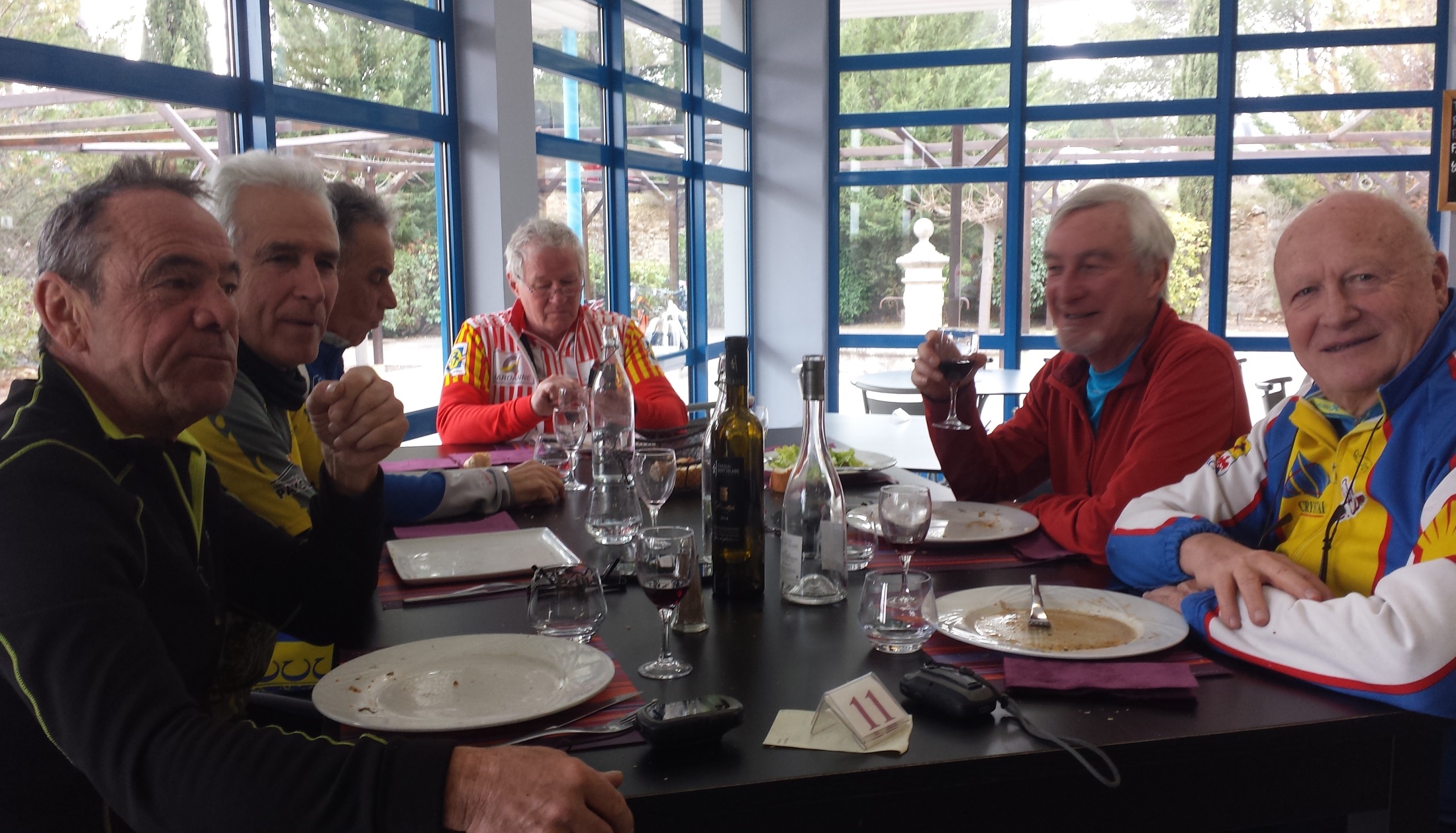 8 mars : LAMBESC-LA ROQUE
6 participants  58 km D: 1095 m G-O: Christian T  Resto
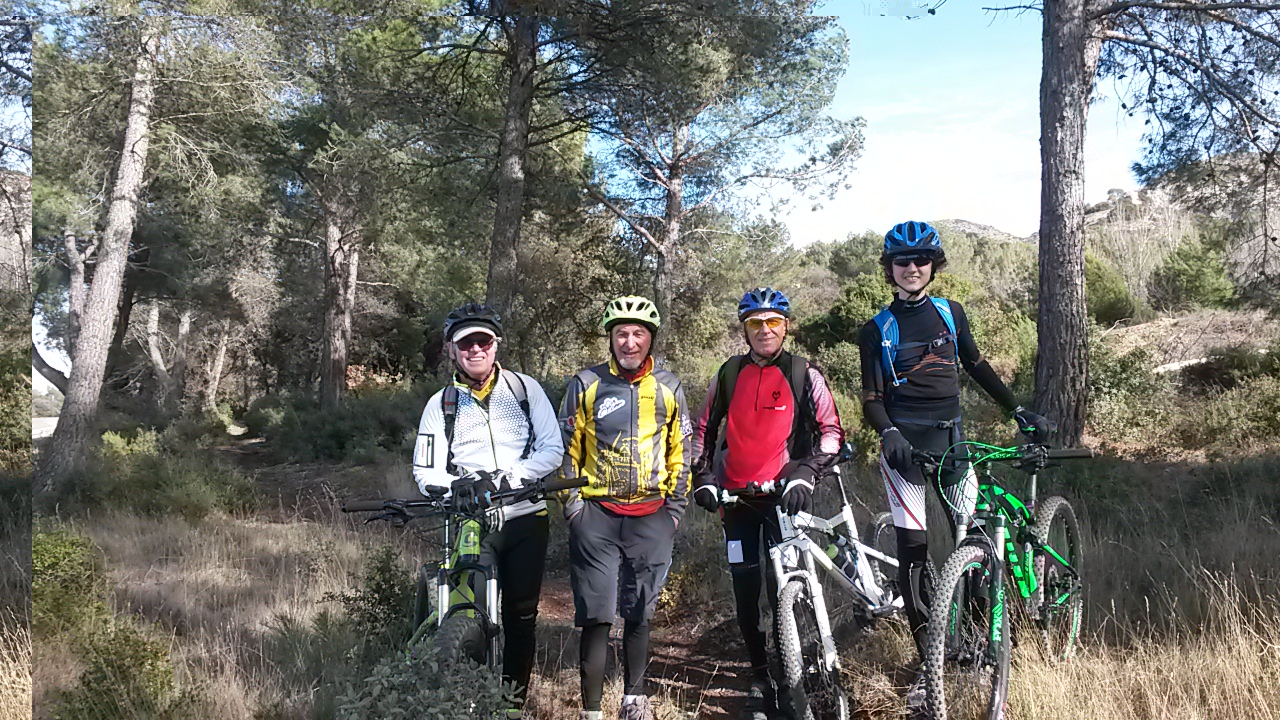 13 mars : PELISSANNE
6 participants  38 km D: 995 m G-O: Cri   P-N
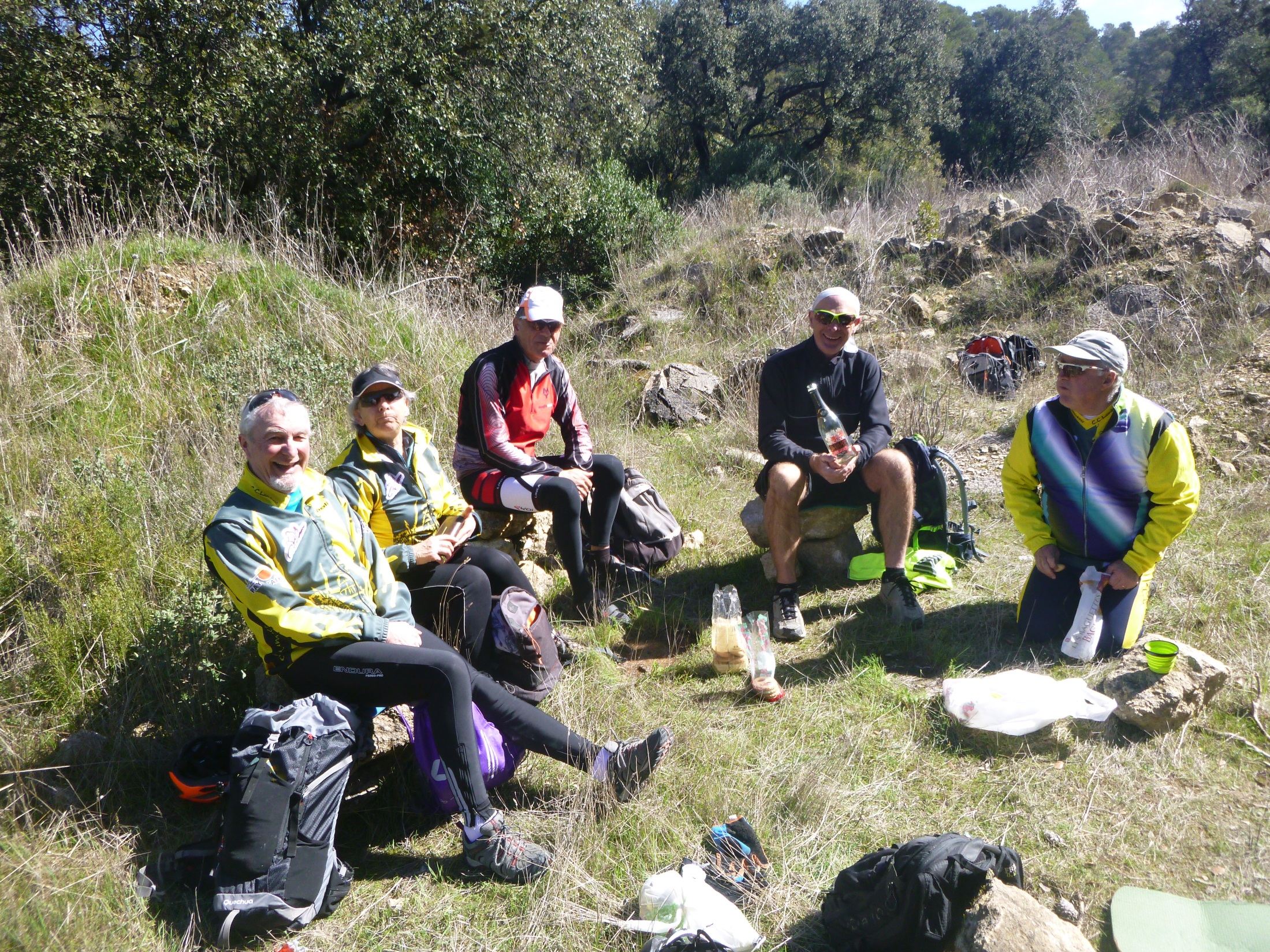 22 mars : VENELLES-VAUVENARGUES
10 participants  43 km D: 1218 m G-O: Paul  Resto
22 mars : VENELLES-VAUVENARGUES
10 participants  43 km D: 1218 m G-O: Paul  Resto
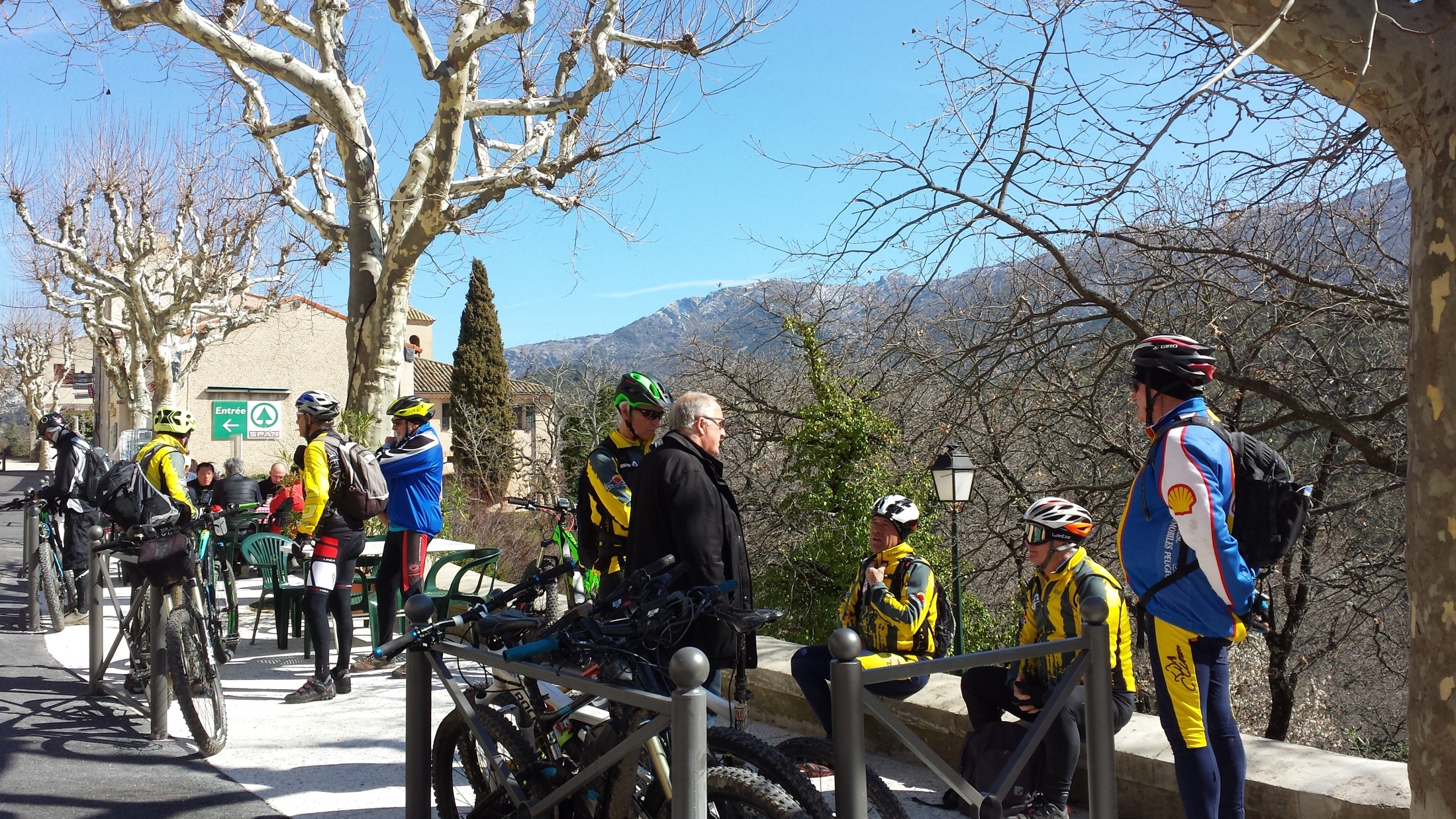 Je regrette de ne pas avoir fait le GR ---c’était bien!!!!
29 mars : VENELLES-JAS DU LIGOURES
9 participants  37 km D: 821 m G-O: Michel B  P-N
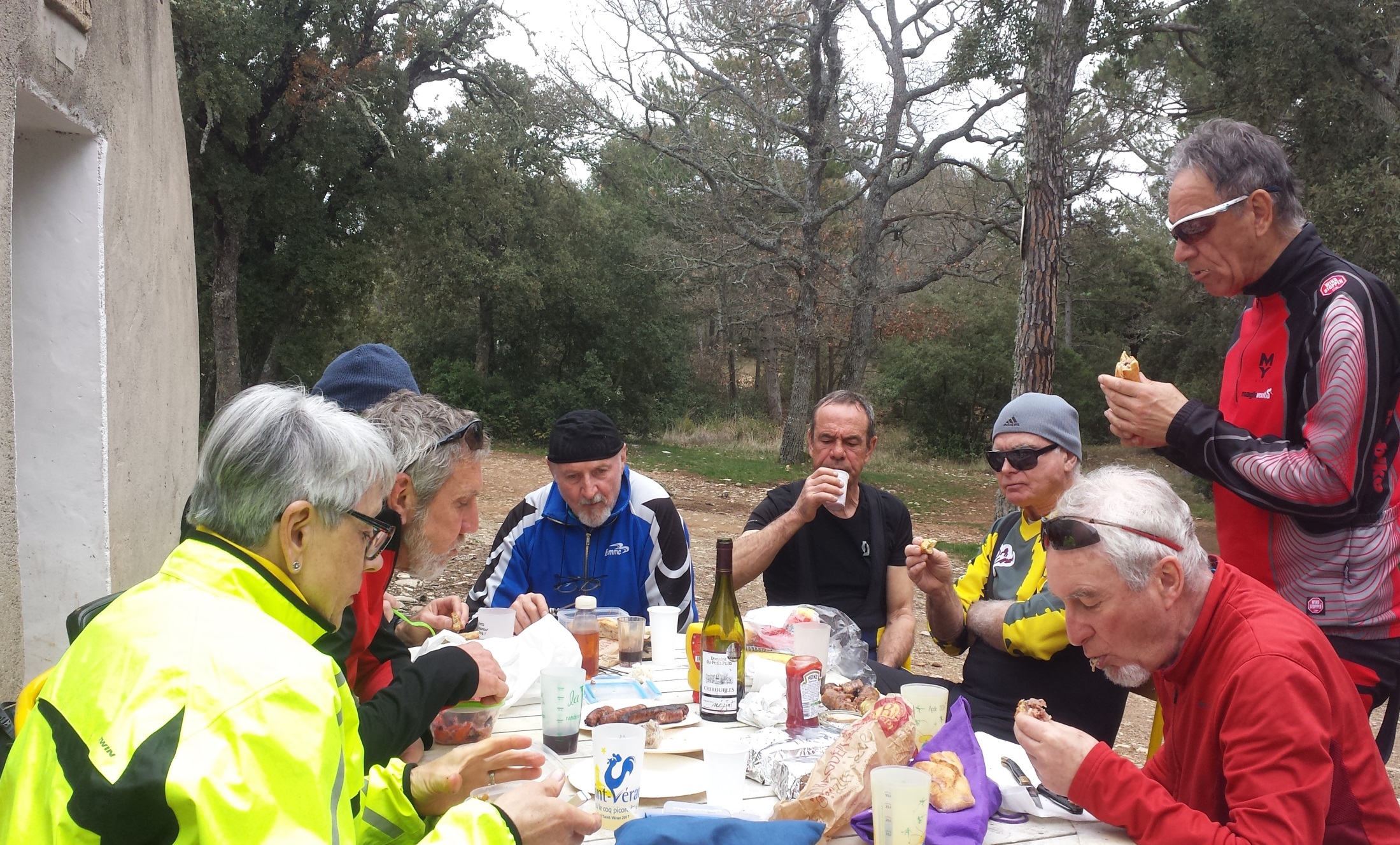 5 avril : ROGNES
5 participants  30 km D: 700 m  G-O: Cri  P-N
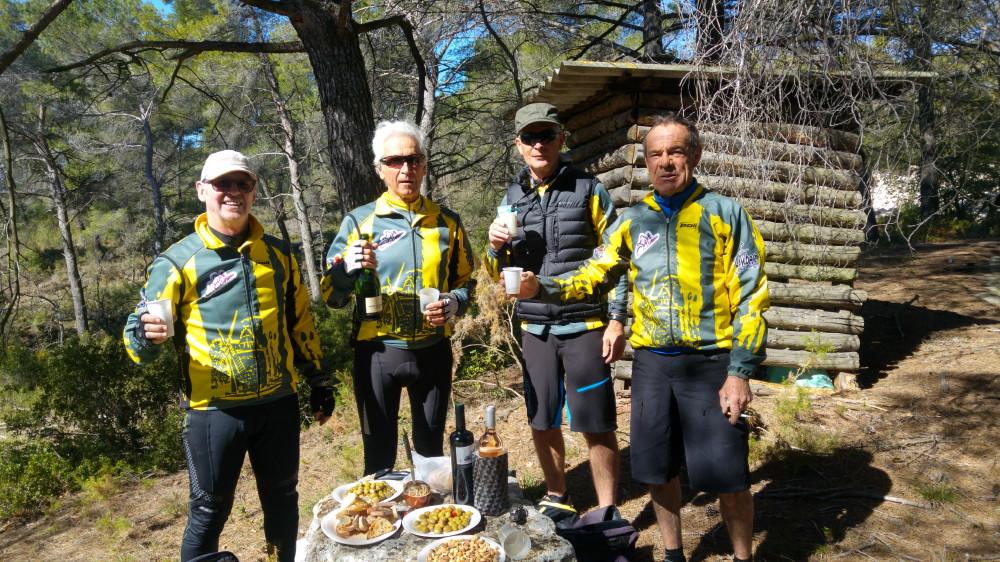 17 avril : CADENET VILLELAURE
5 participants  40 km D: 1200 m  G-O: Cri  P-N
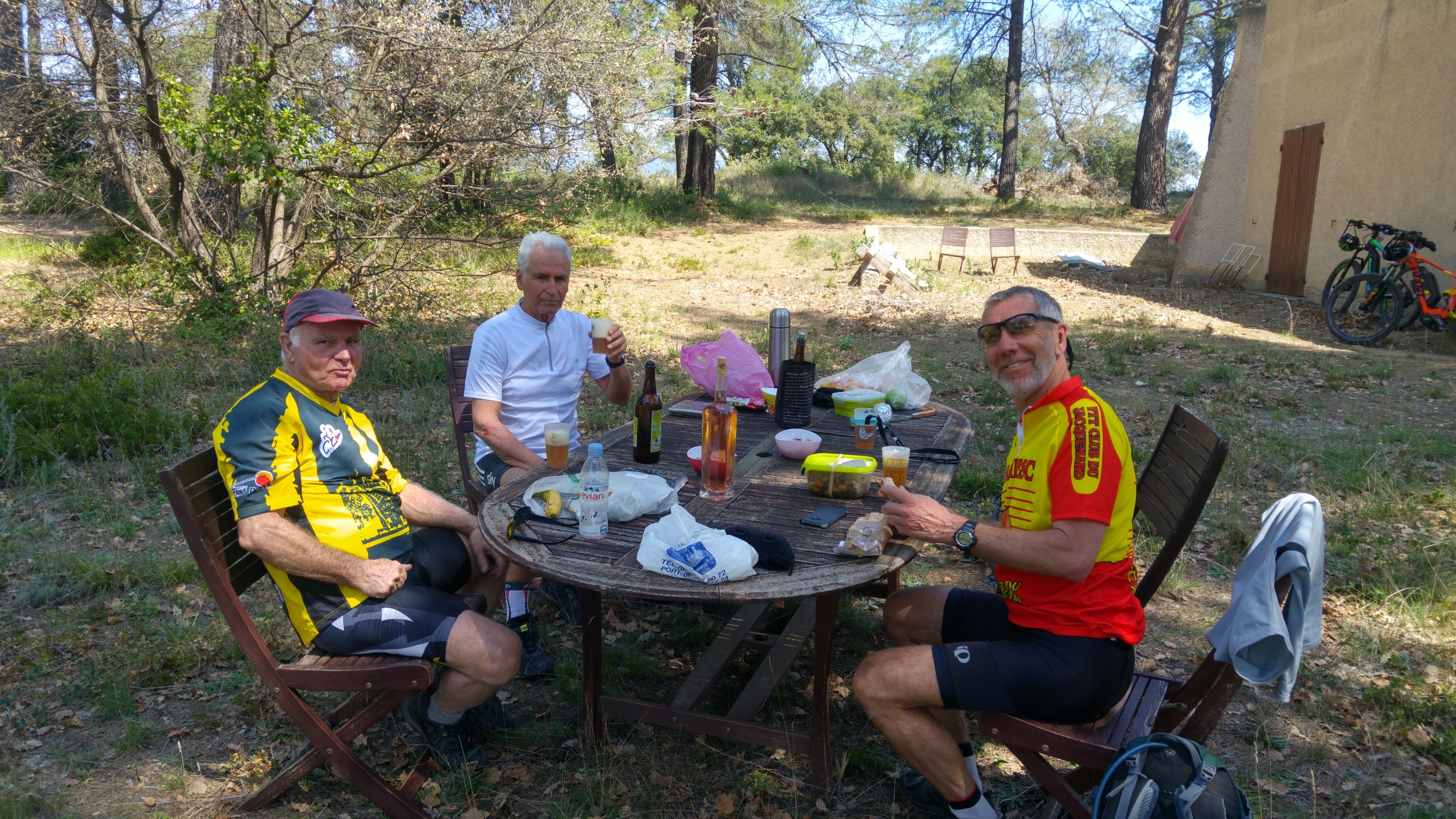 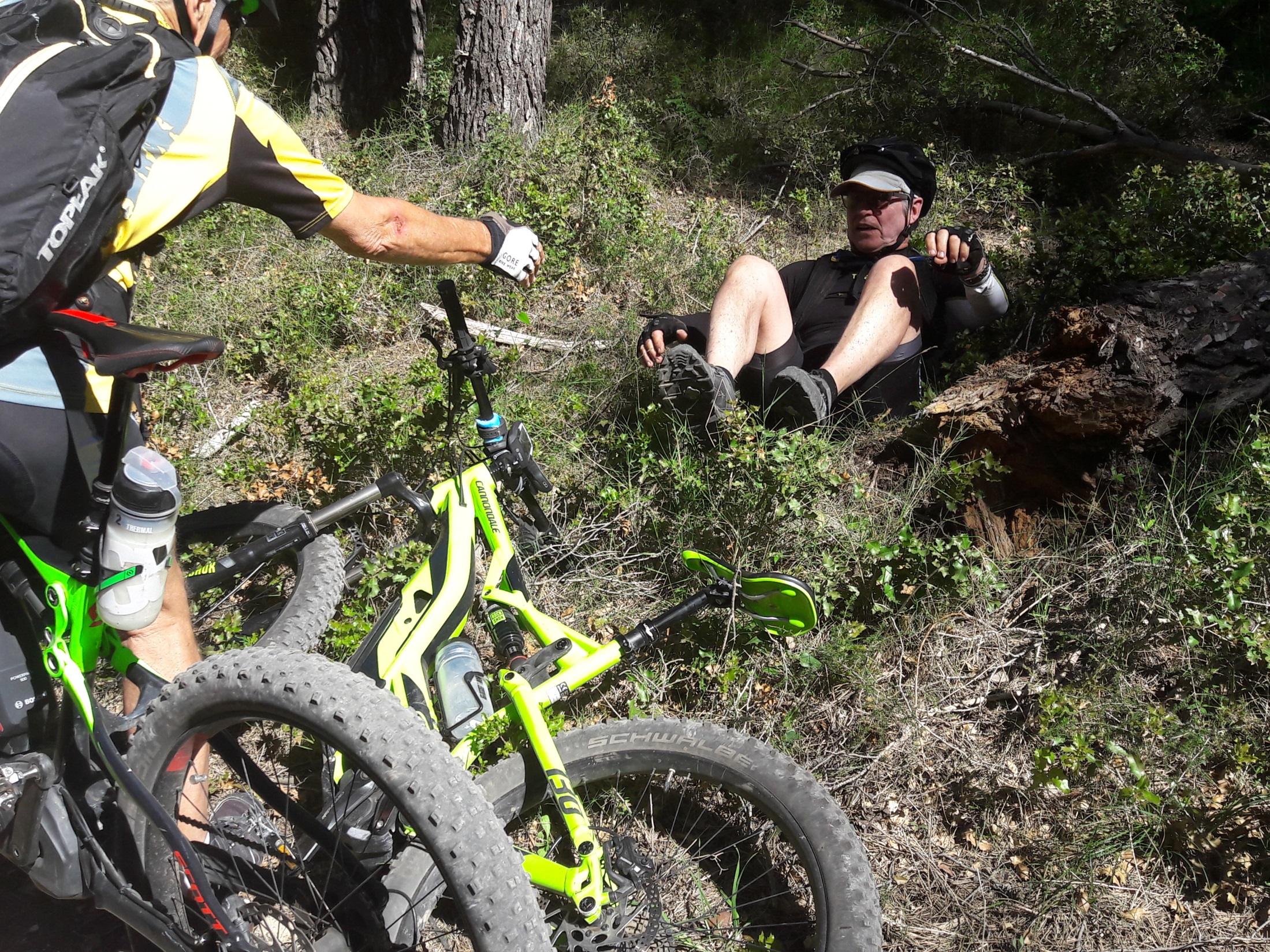 Ca pique !!!
24 avril : SAINT JULIEN COTE BLEUE
7 participants  42 km D: 1100 m  G-O: Bernard  P-N
3 Mai : AUREILLES
9 participants  41 km D: 878 m  G-O: Paul  P-N
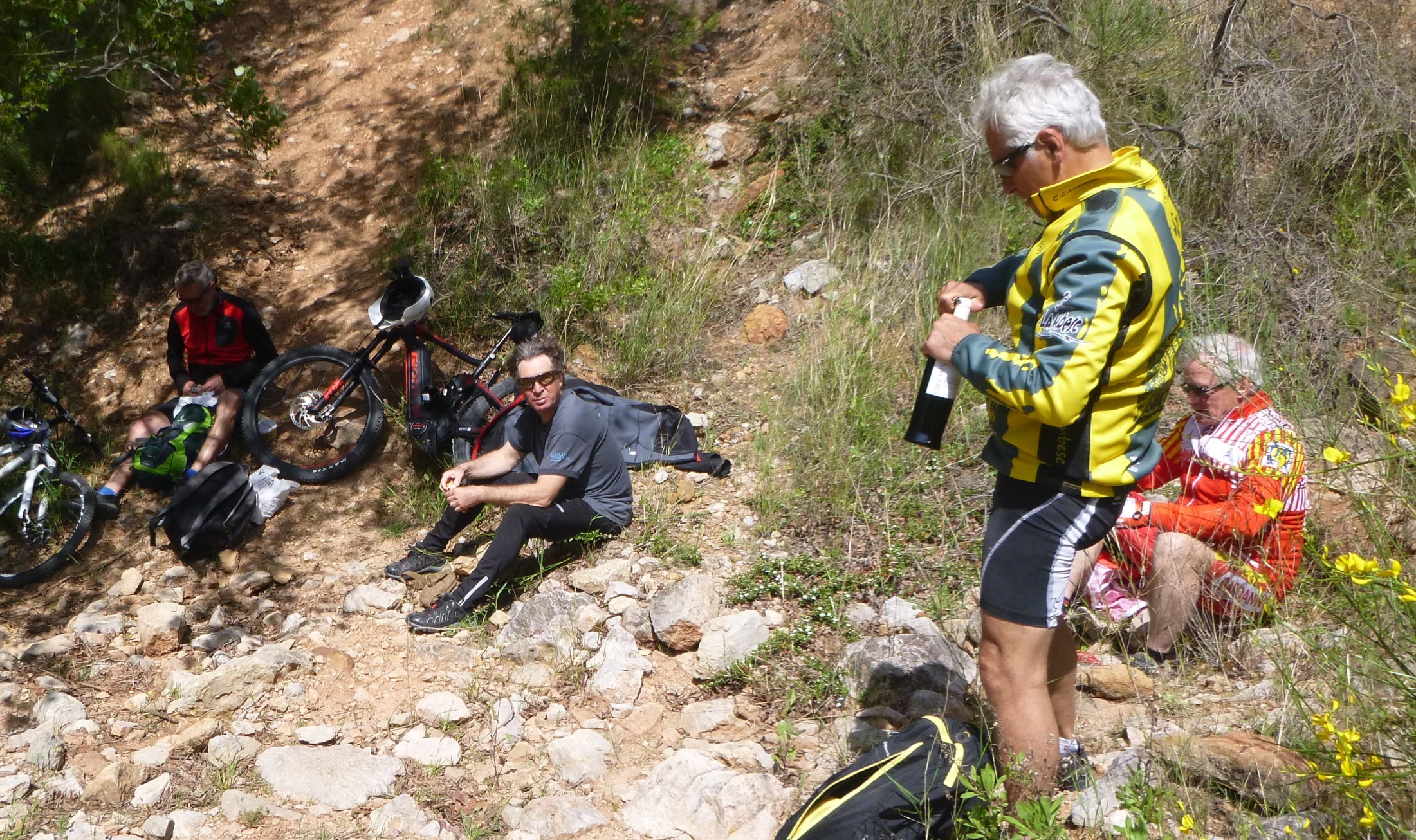 8 Mai : RANDO D’ ALLEINS
12 participants  VTT et 5 participants route
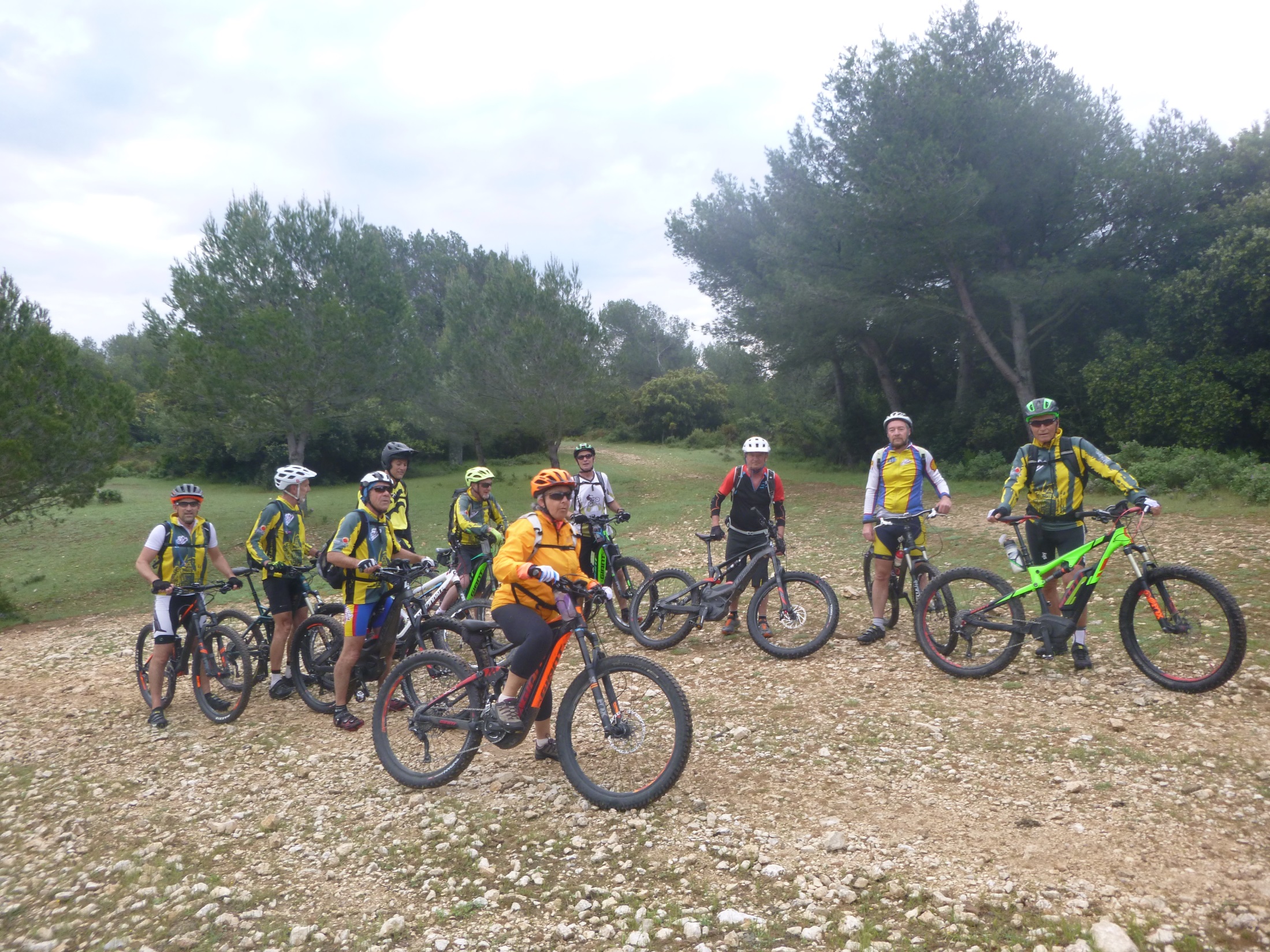 10 Mai : PERTUIS
10 participants  37 km D: 1079 m  G-O: Cri  P-N
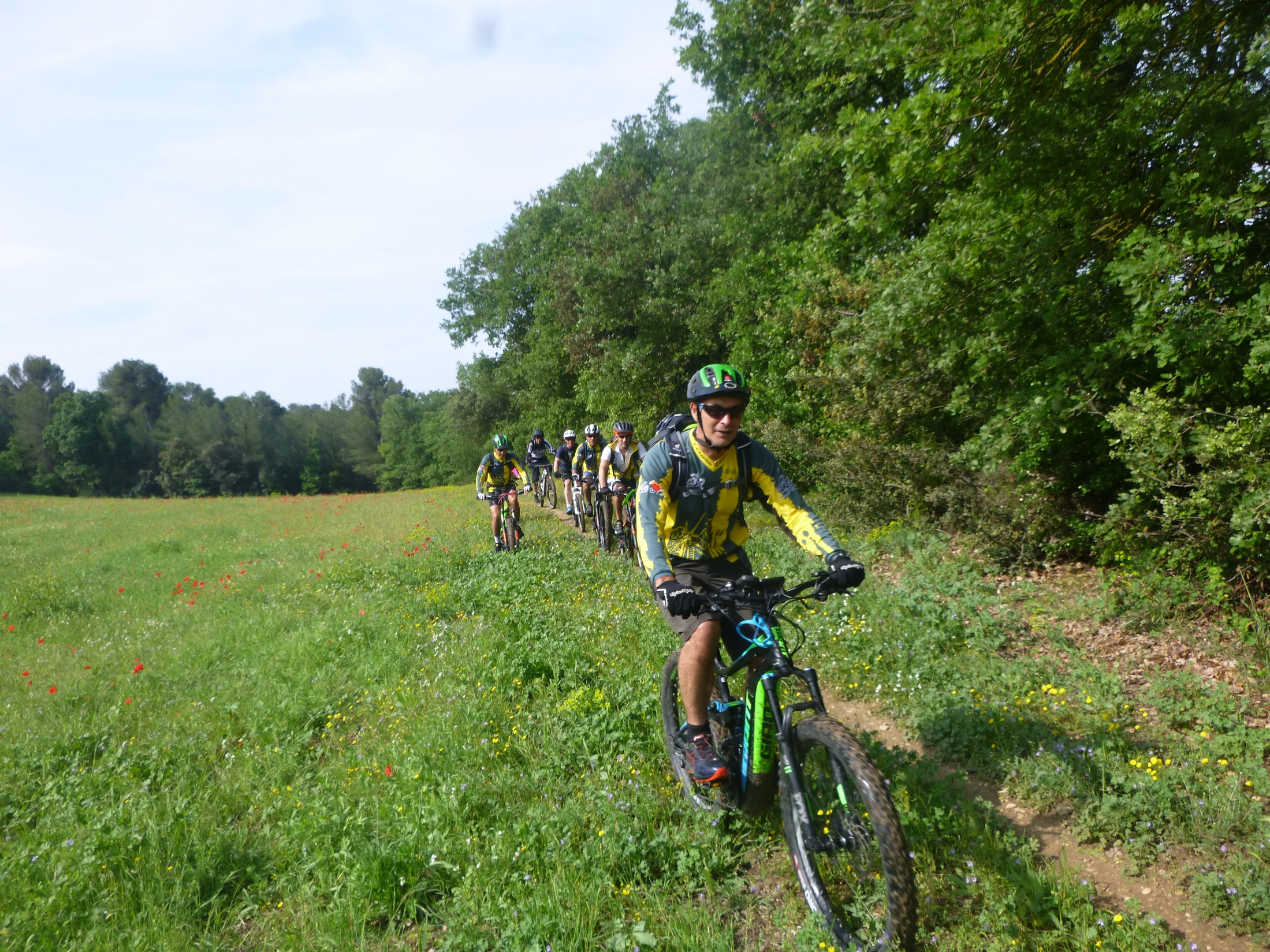 Quel bon G-O,
Ça c’est du VTT
12 Mai : PERNES LES FONTAINE-LAMBESC
15 participants  67 km D: 660 m  G-O: Paul  P-N
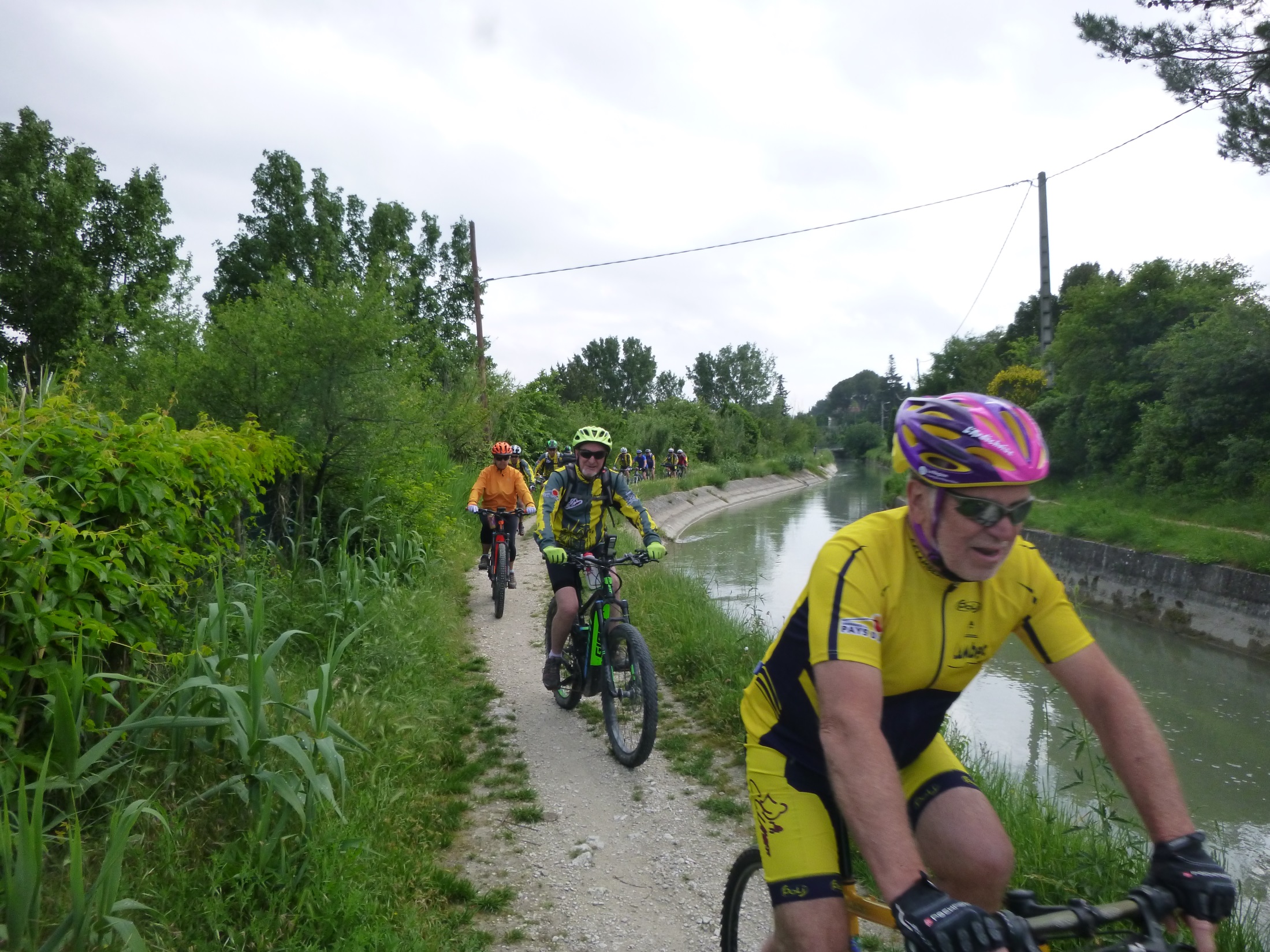 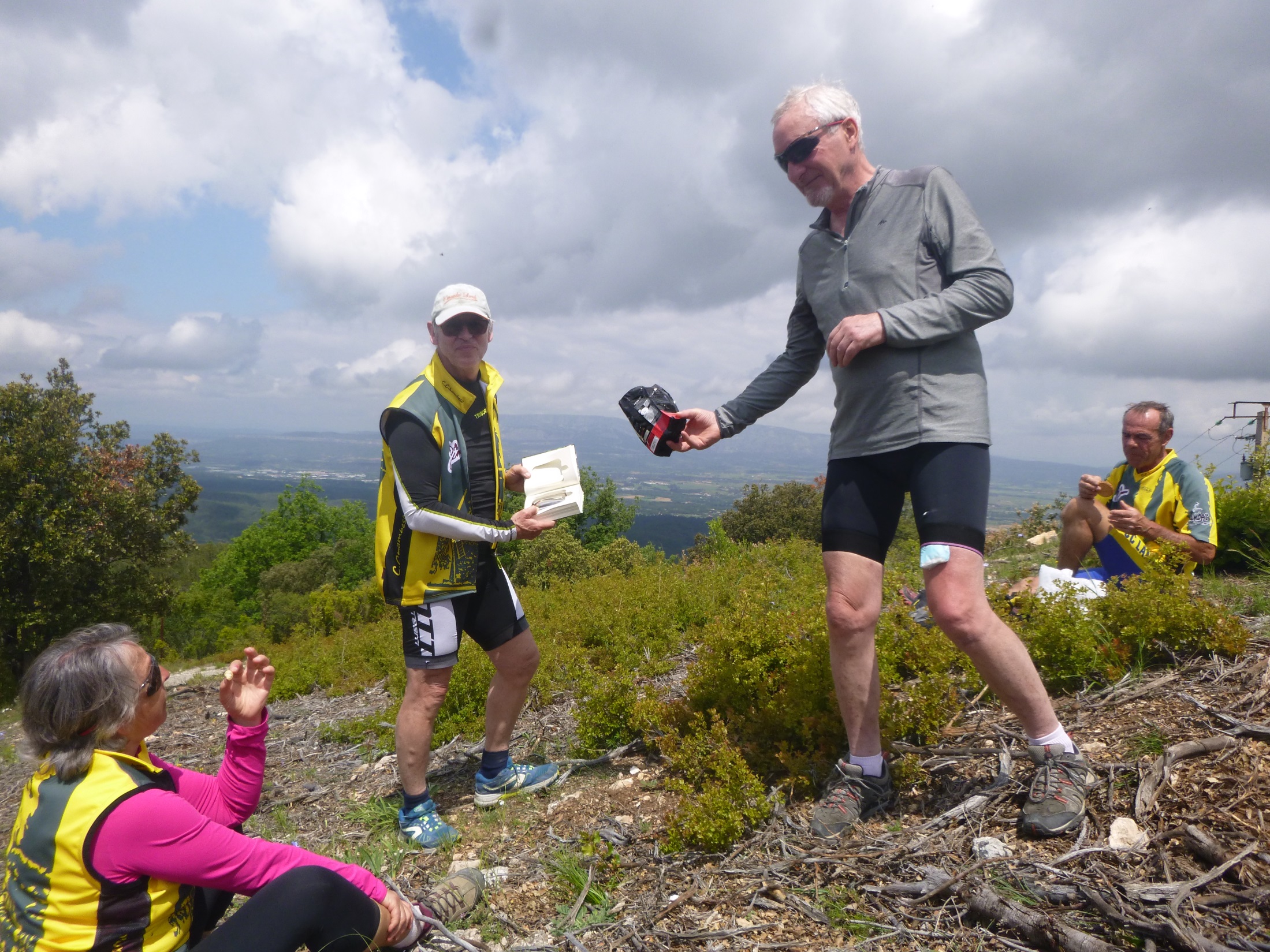 Un peu de lecture vous fera du bien!!!!
Ta lecture, j’en reprendrais bien un peu
17 mai : Fuveau –Le regagnas
9 participants  40 km-D: 1000m
G-O: Paul  P-N
24 Mai : PIOLENC
7 participants  40 km D: 1000 m  G-O: Cri  P-N
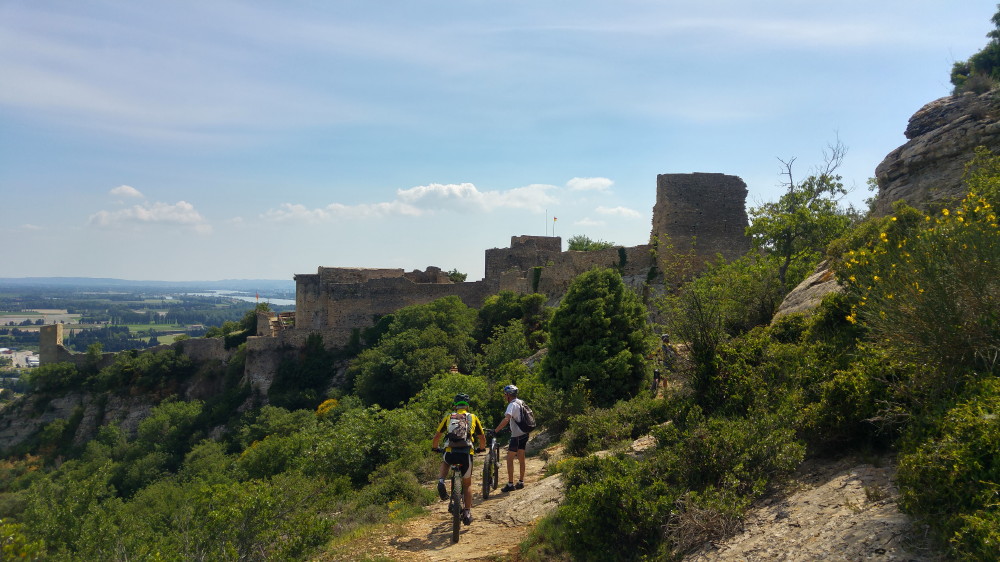 2 juin : Le CCL organise une petite sortie VTT dans le cadre de la fête des Sports : 10 participants
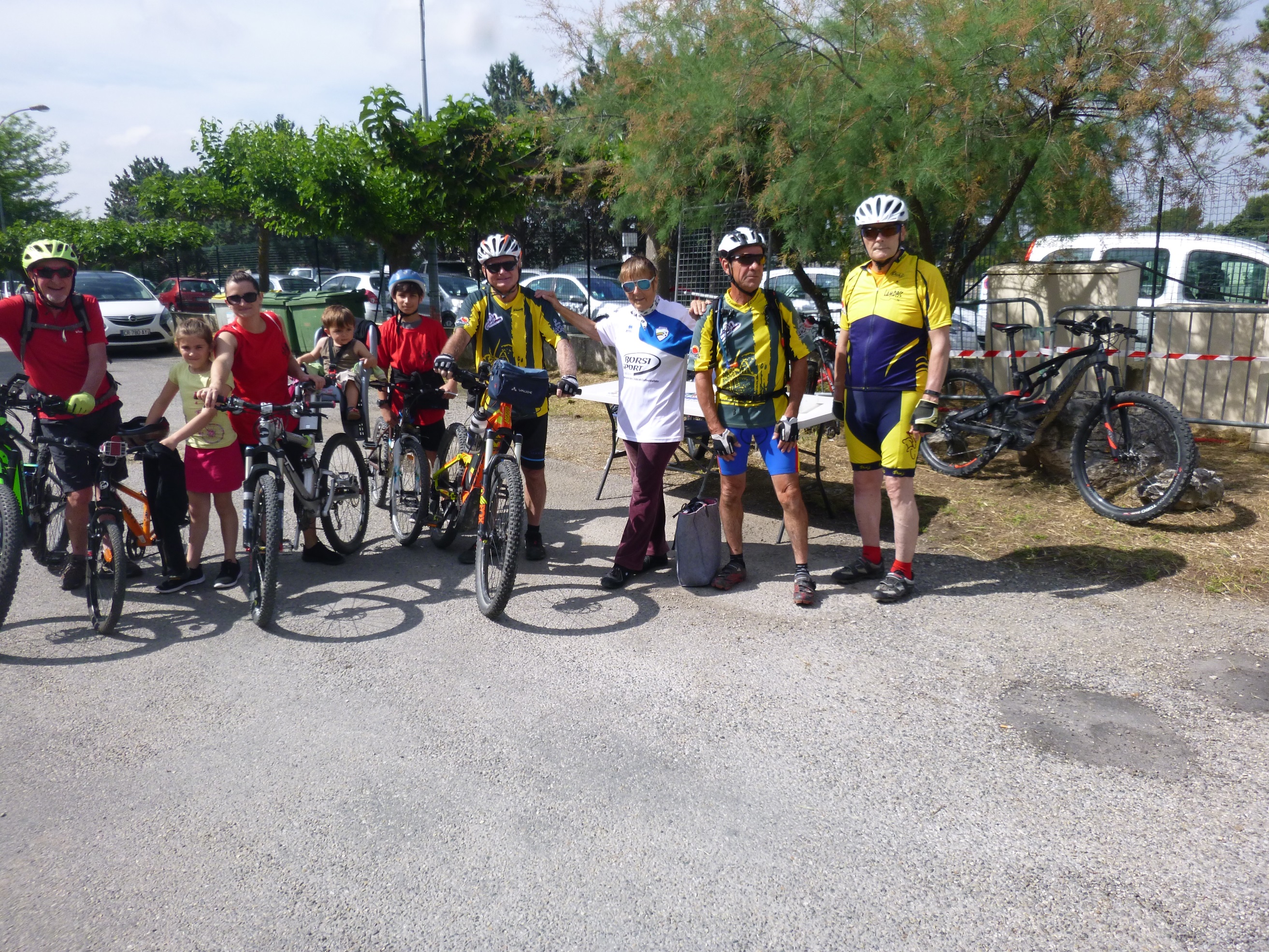 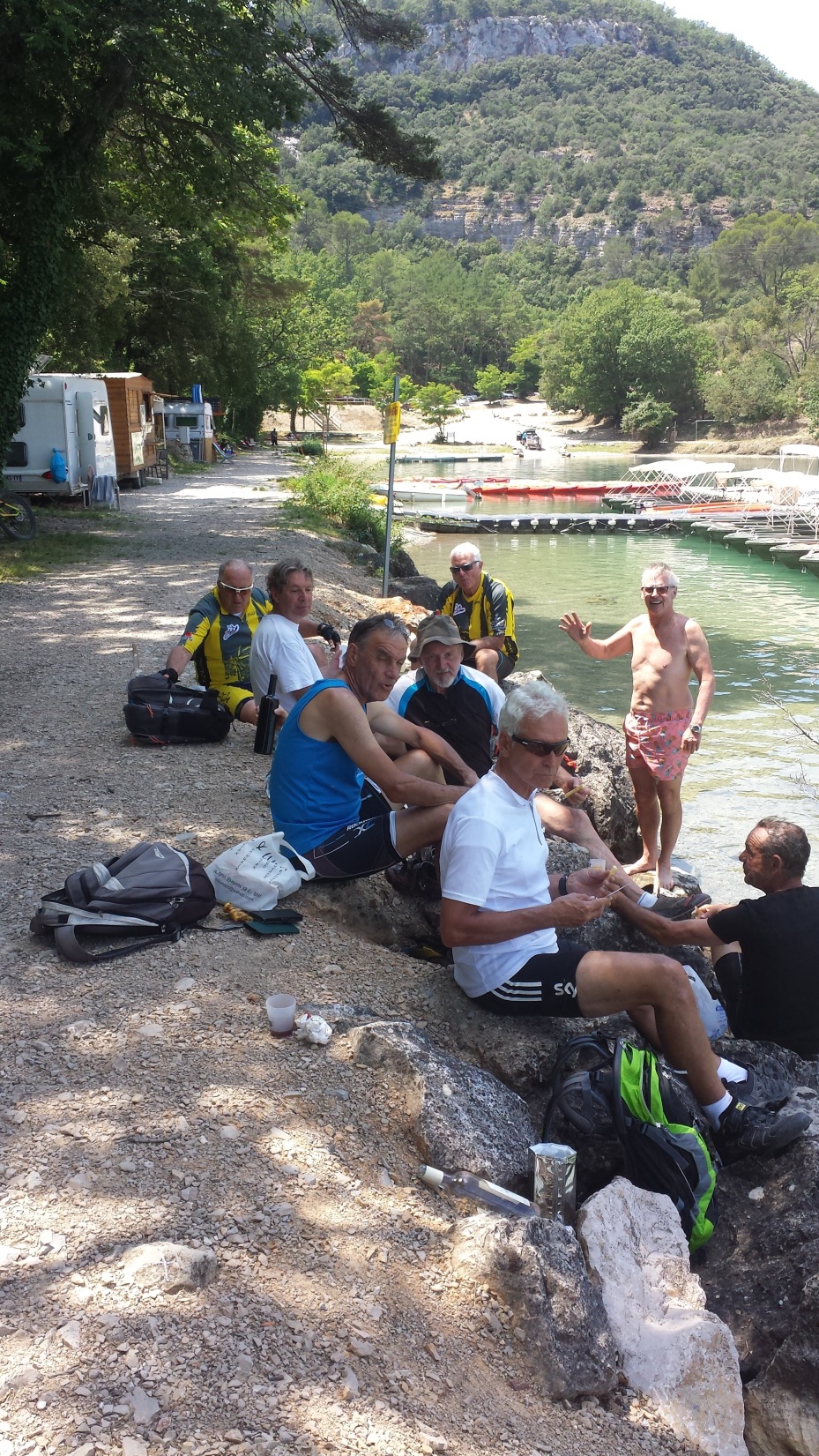 Jeudi 21 juin
VINON/VERDON
G-O: Michel
10 participants
Pique-nique
40km-1200m
14 juillet 2018 :  La Camargue G-O Claude5 participants : 72 km   D: 14,50 m
20 septembre : BUOUX L’ AIGUE BRUN
5 participants  34 km D: 650 m  G-O: Charley P-N
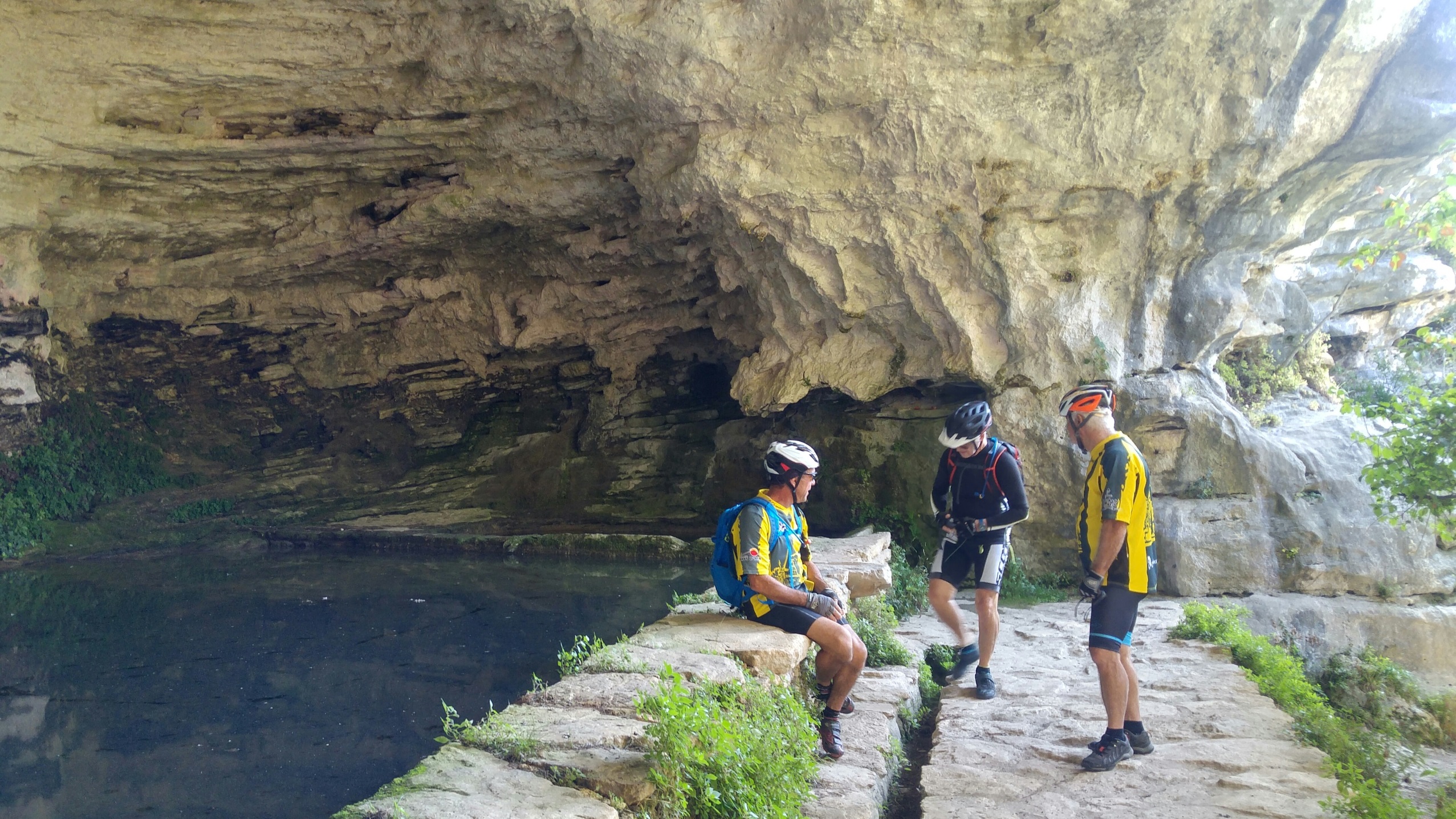 27 septembre : la TOUR D’AIGUES
9 participants  36 km D: 967 m  G-O: CRI  P-N
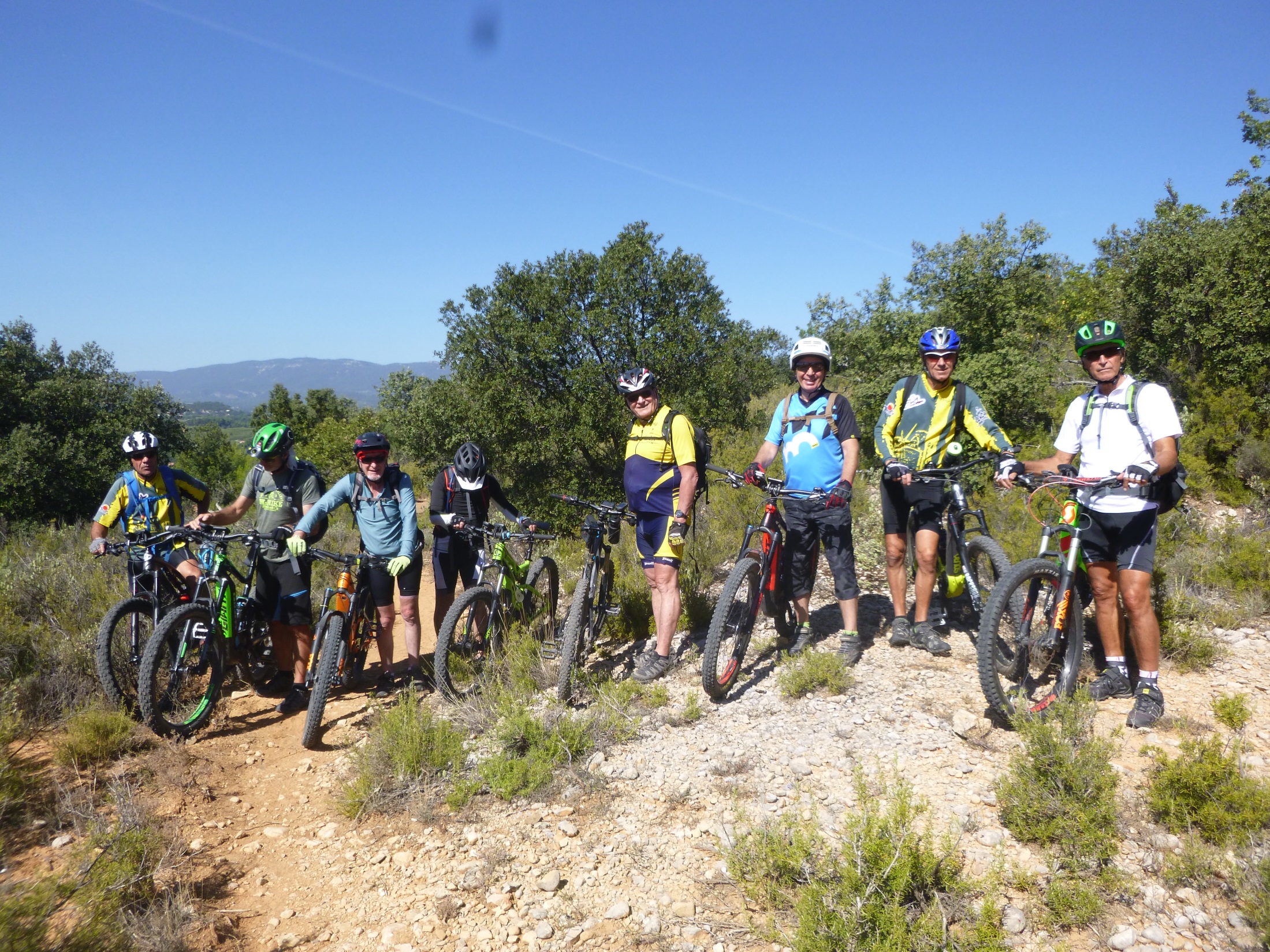 4 octobre : la LAMBESCAINE
Grosse journée de labeur
10 participants  40 km D: 1067 m    P-N
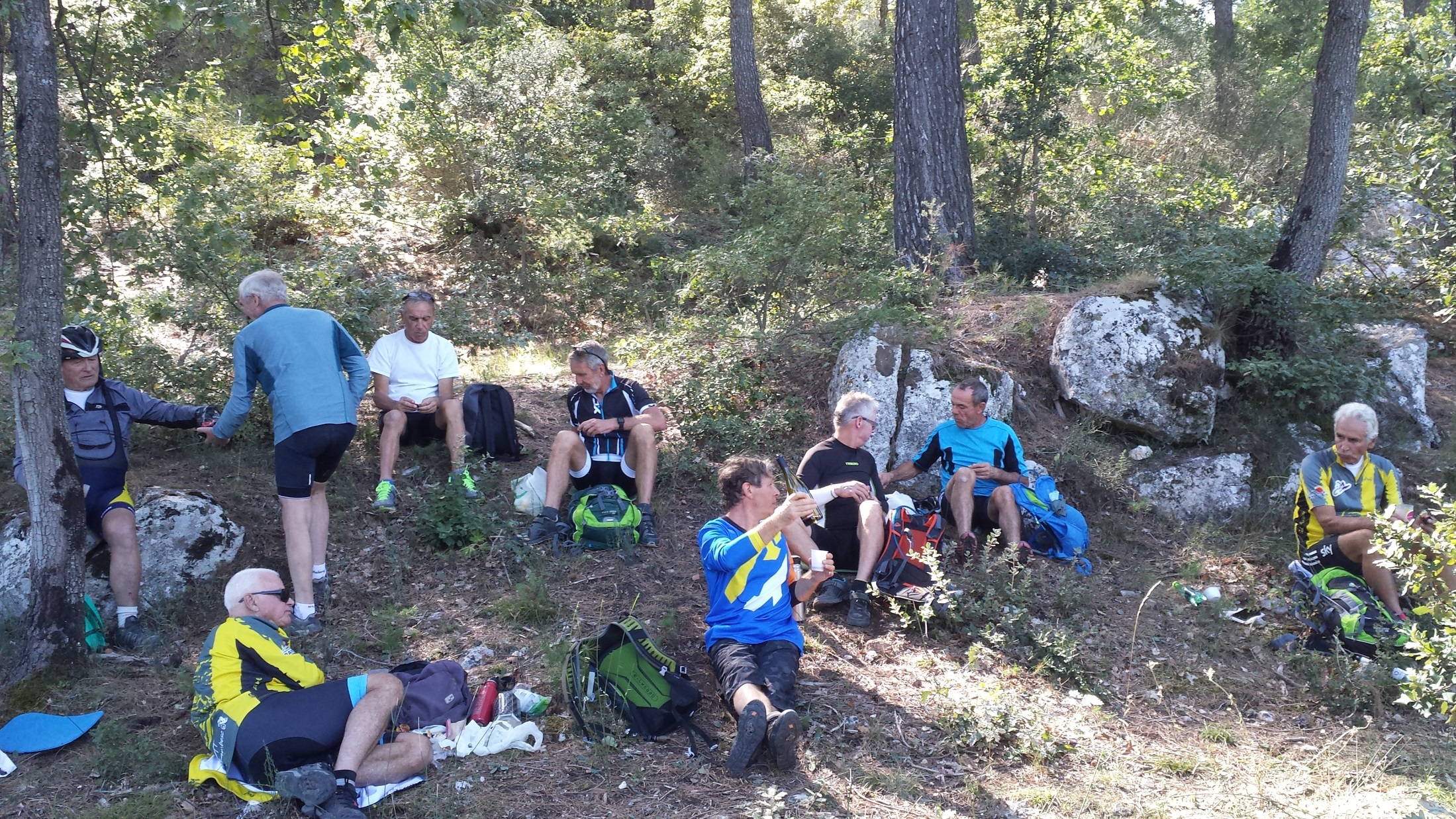 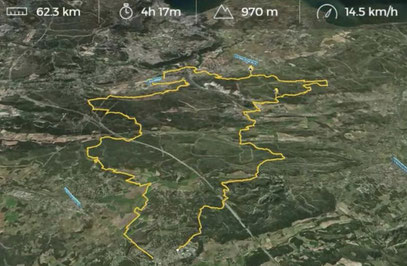 25 octobre 2018
4 participants
LAMBESC-LA FARE
62 km -970m dénivelé
P-N
GO-Claude
8 novembre : GRANS
8 participants  42 km D: 800 m  G-O: CRI  P-N
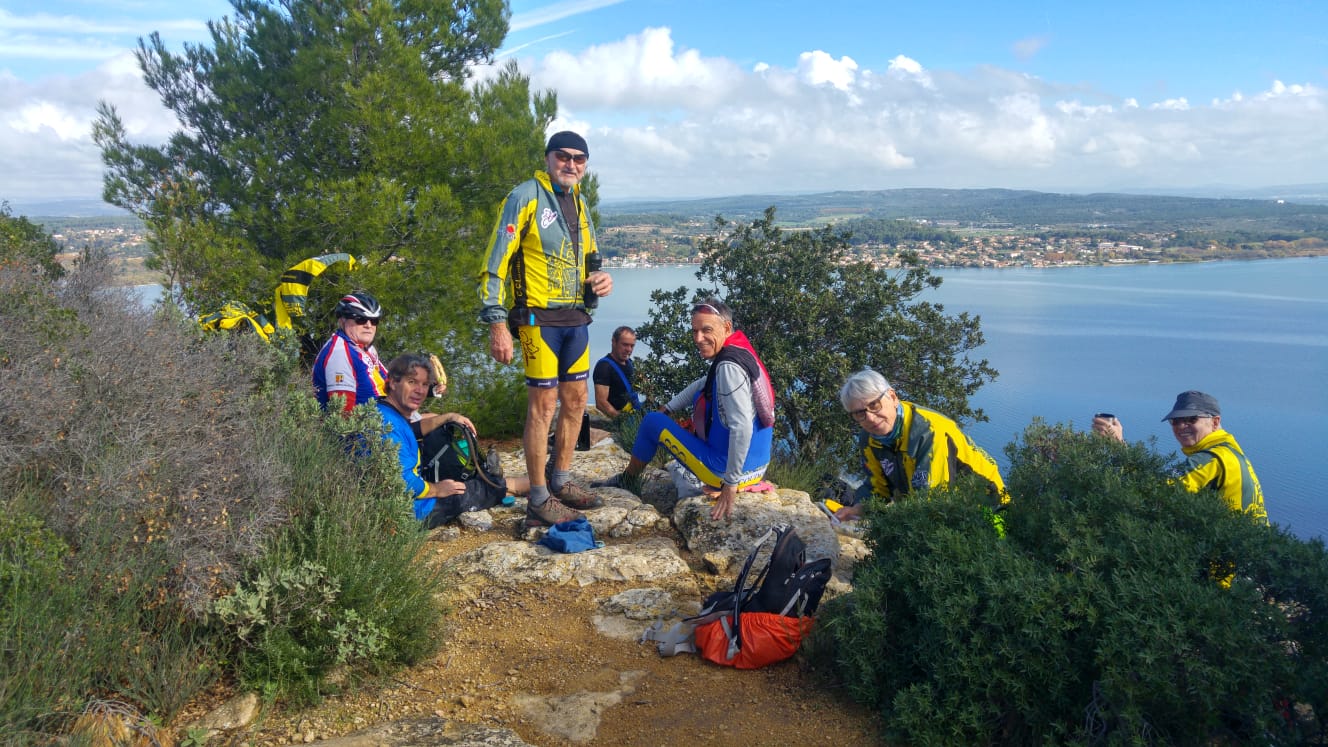 15 novembre : NOVES
10 participants  40 km D: 1000 m  G-O: CRI  P-N
À la santé des VAE Trefert
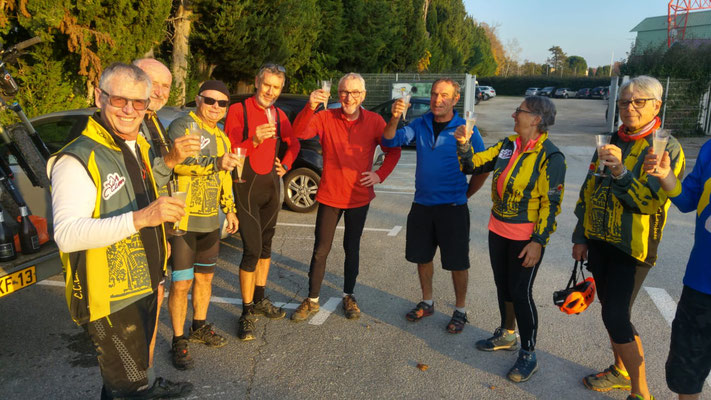 18 novembre : RANDO DE PERTUIS
7 participants  VTT
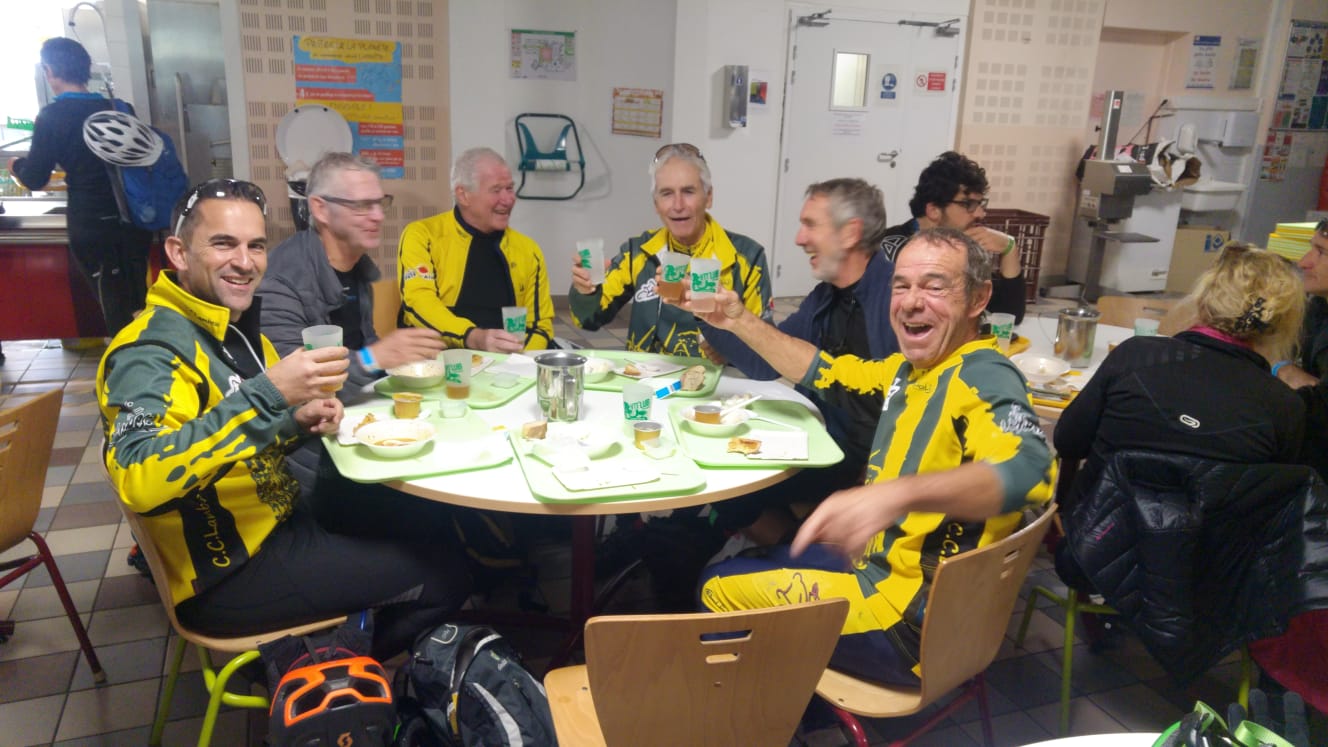 22 novembre 2018

Sortie au départ de Lambesc vers La Fare

5 participants

G-O: Claude

P-N

61 km- 1100m de denivelé
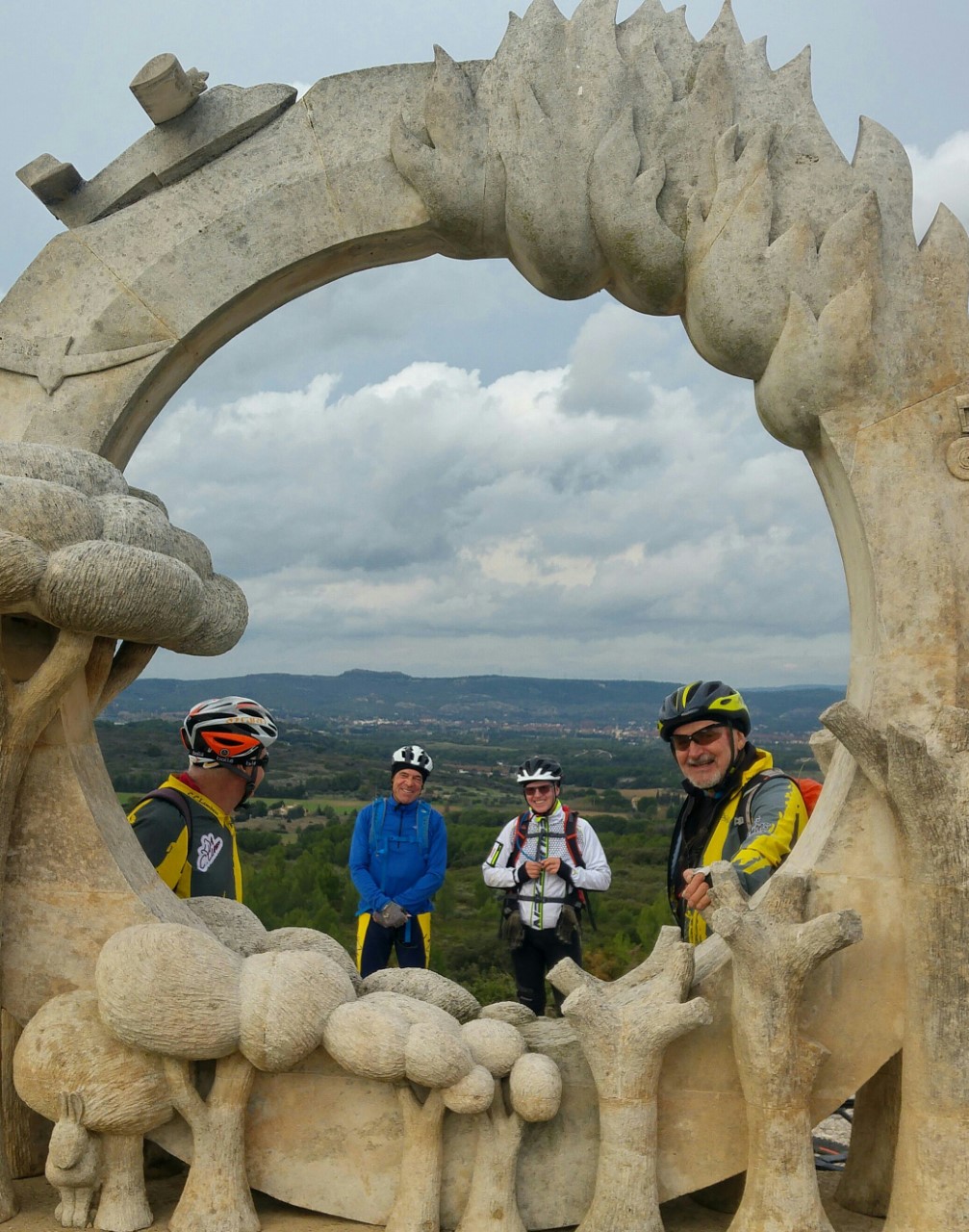 29 novembre : LAMBESC-PUYRICARD
6 participants  52 km D: 1000 m 
 G-O: CLAUDE    P-N
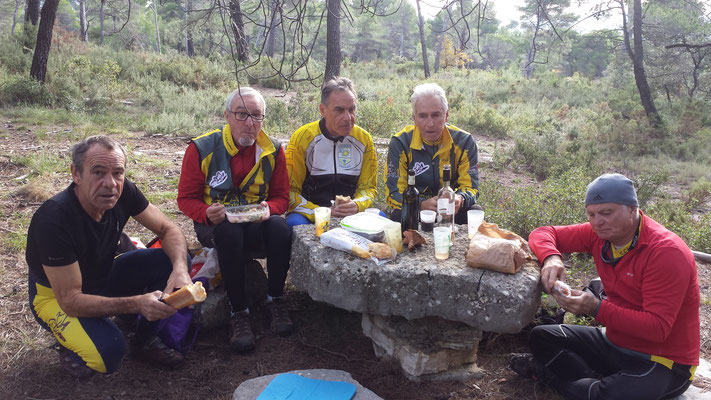 1 décembre : Le CCL donne un coup de main à l’Elan pour la course de Sainte Anne : 6 participants
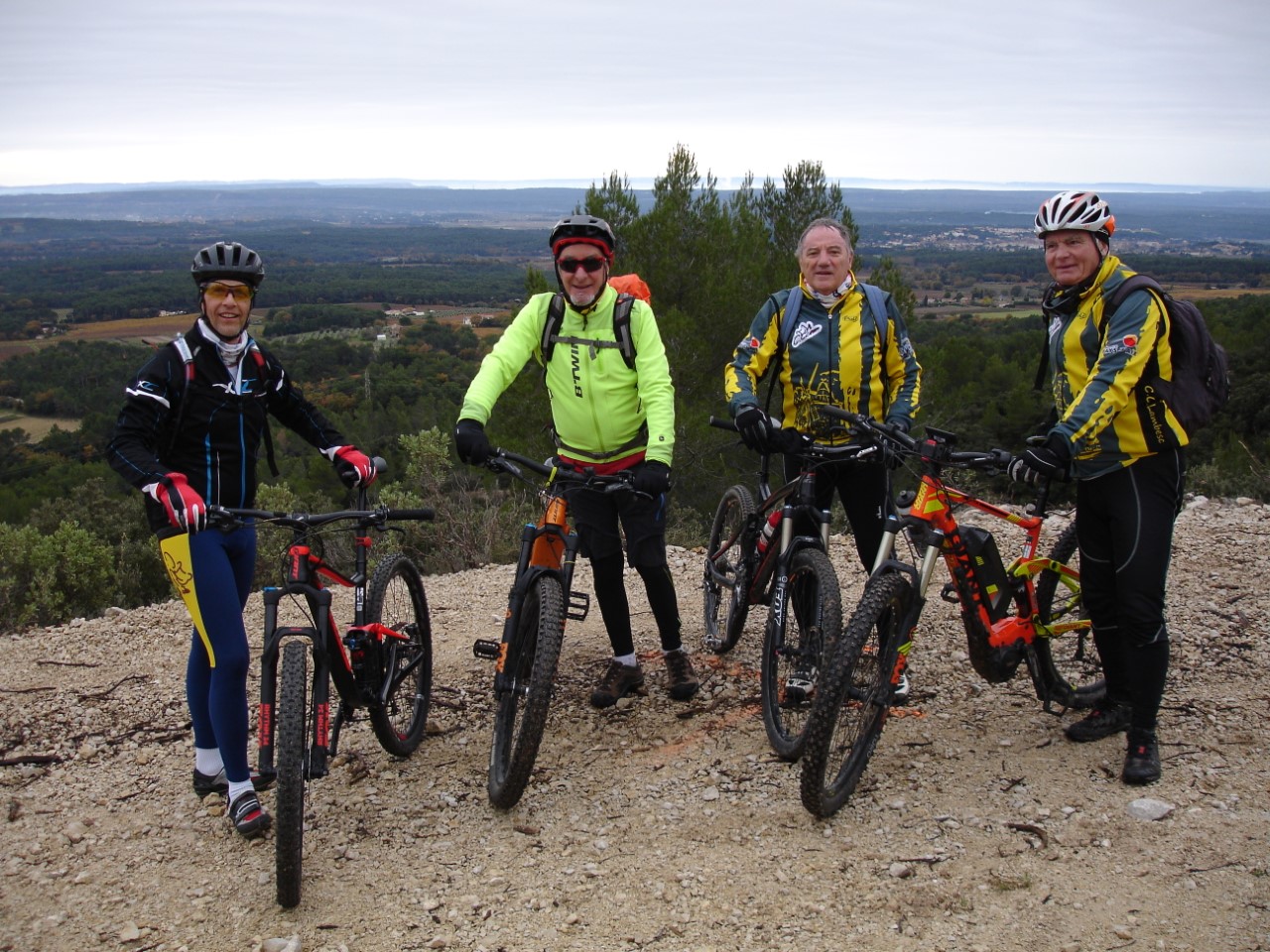 La Saison 2018: un record40 sorties sur la journée
Un grand merci aux G-O organisateurs:
Paul   14
Cri  13
Claude 4
Michel 3
Christian T 3
Charley 1
Bernard 1
Antoine 1
ET SOYONS CLAIRS:

13 RESTOS SUR 40 SORTIES

PEUT MIEUX FAIRE